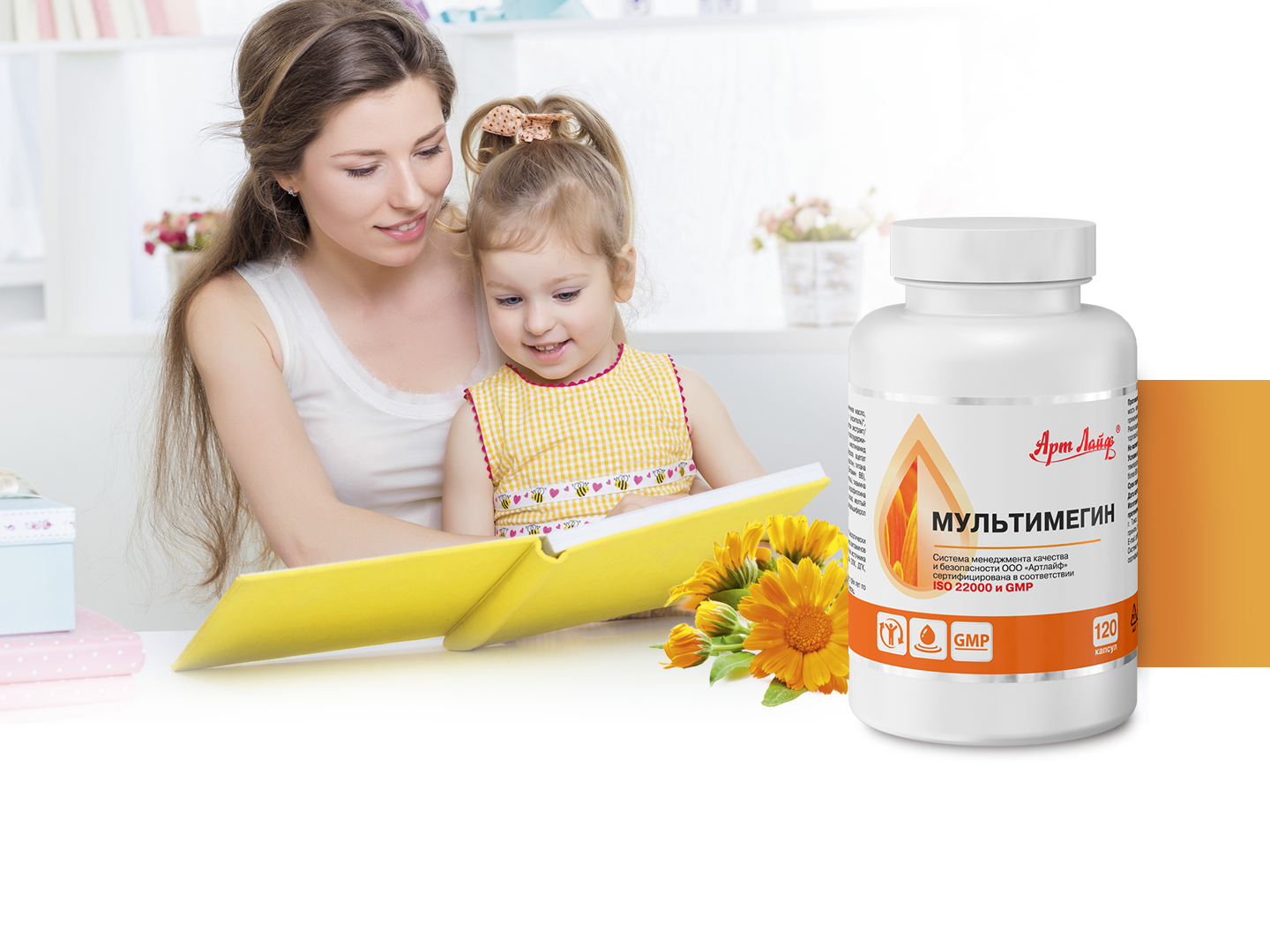 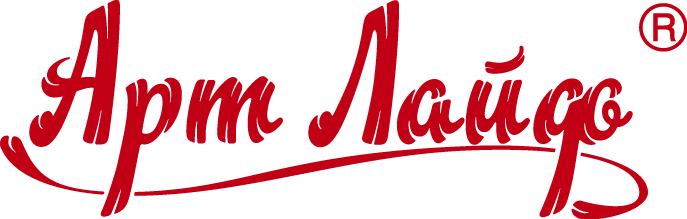 новинка
МУЛЬТИМЕГИН
АКТИВАТОР ЗДОРОВОГО РОСТА и РАЗВИТИЯ ДЕТЕЙ и ПОДРОСТКОВ
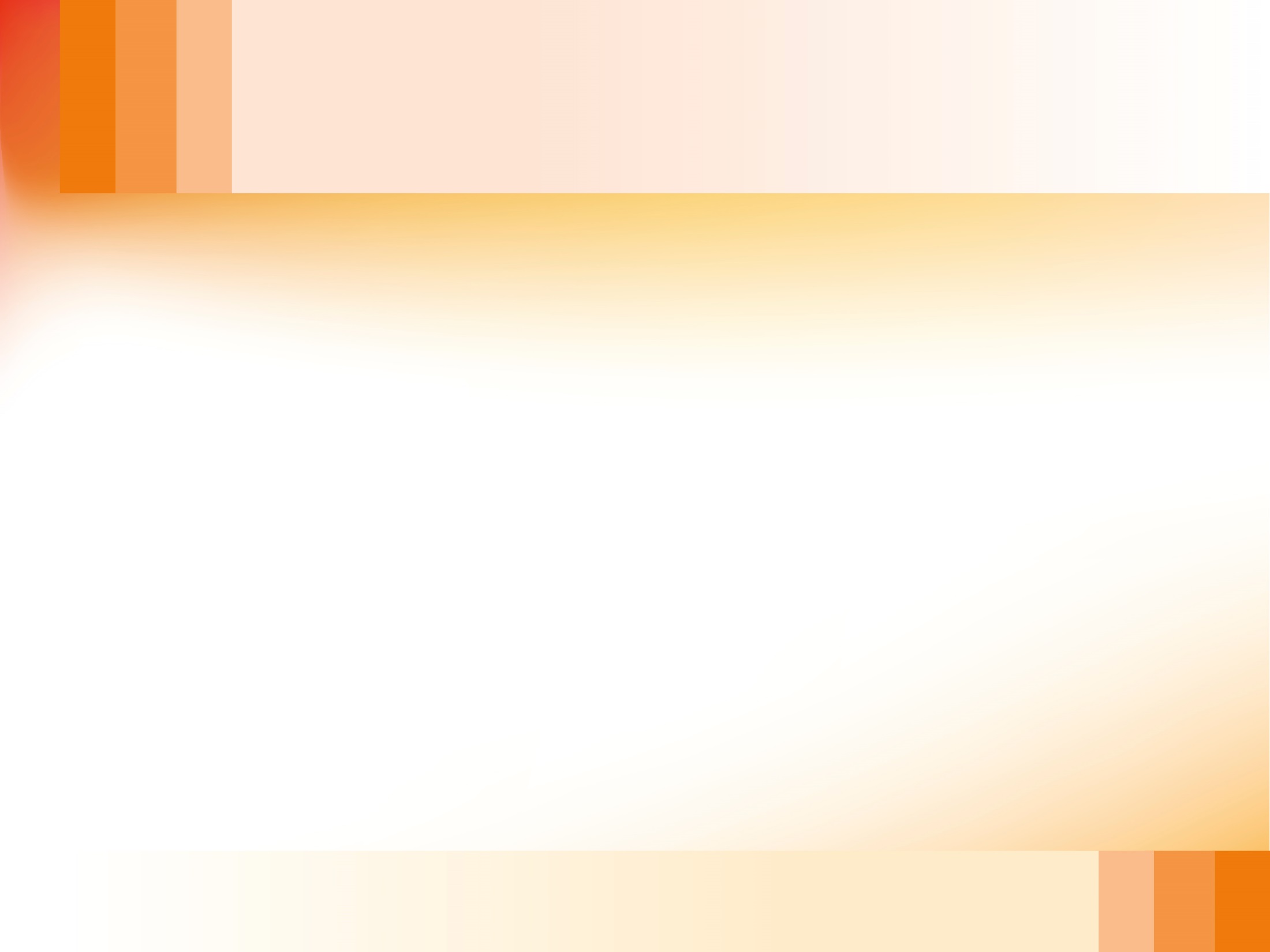 ОСНОВНЫЕ ДЕФЕКТЫ ПИТАНИЯ НАСЕЛЕНИЯ РФ
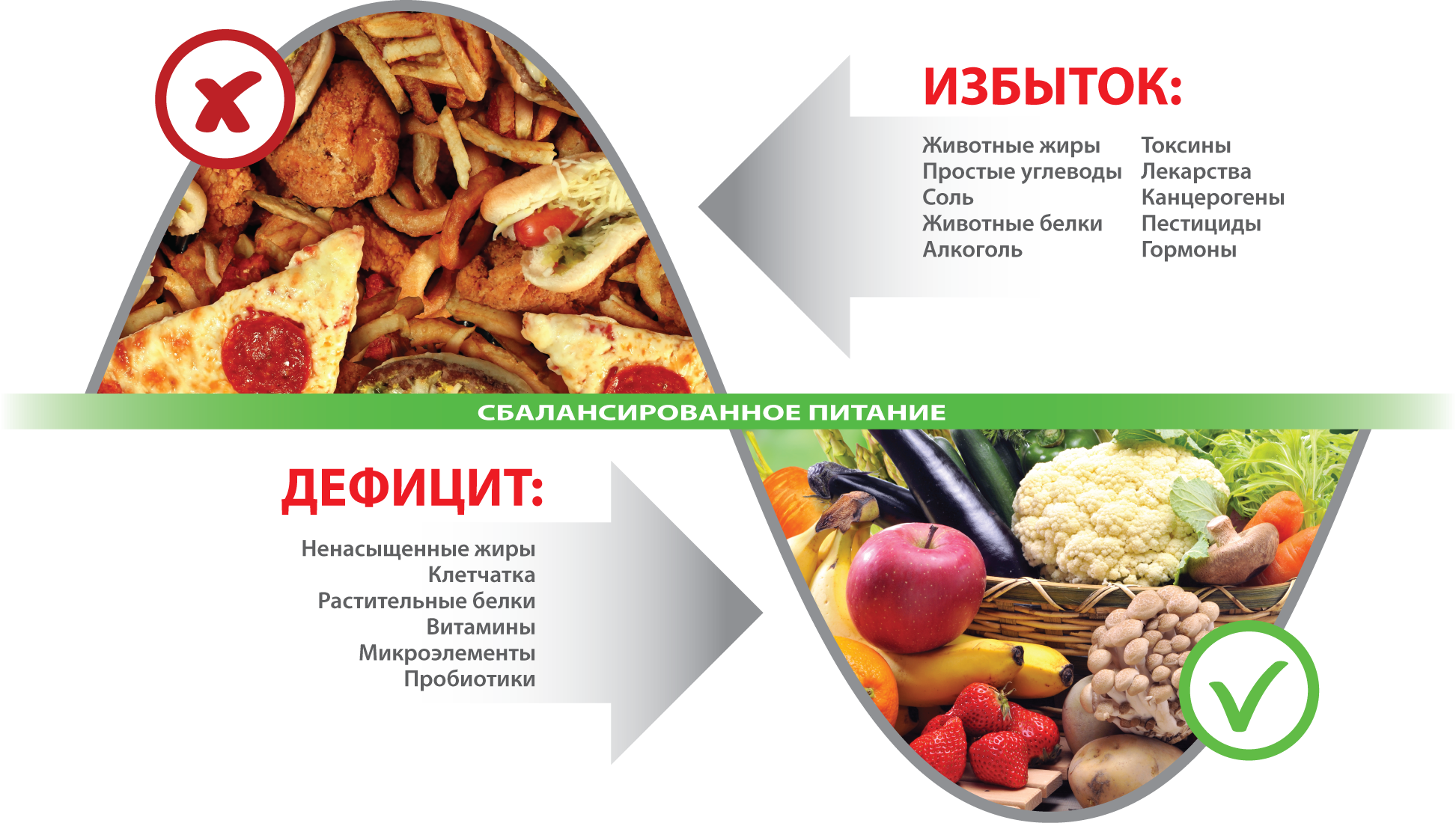 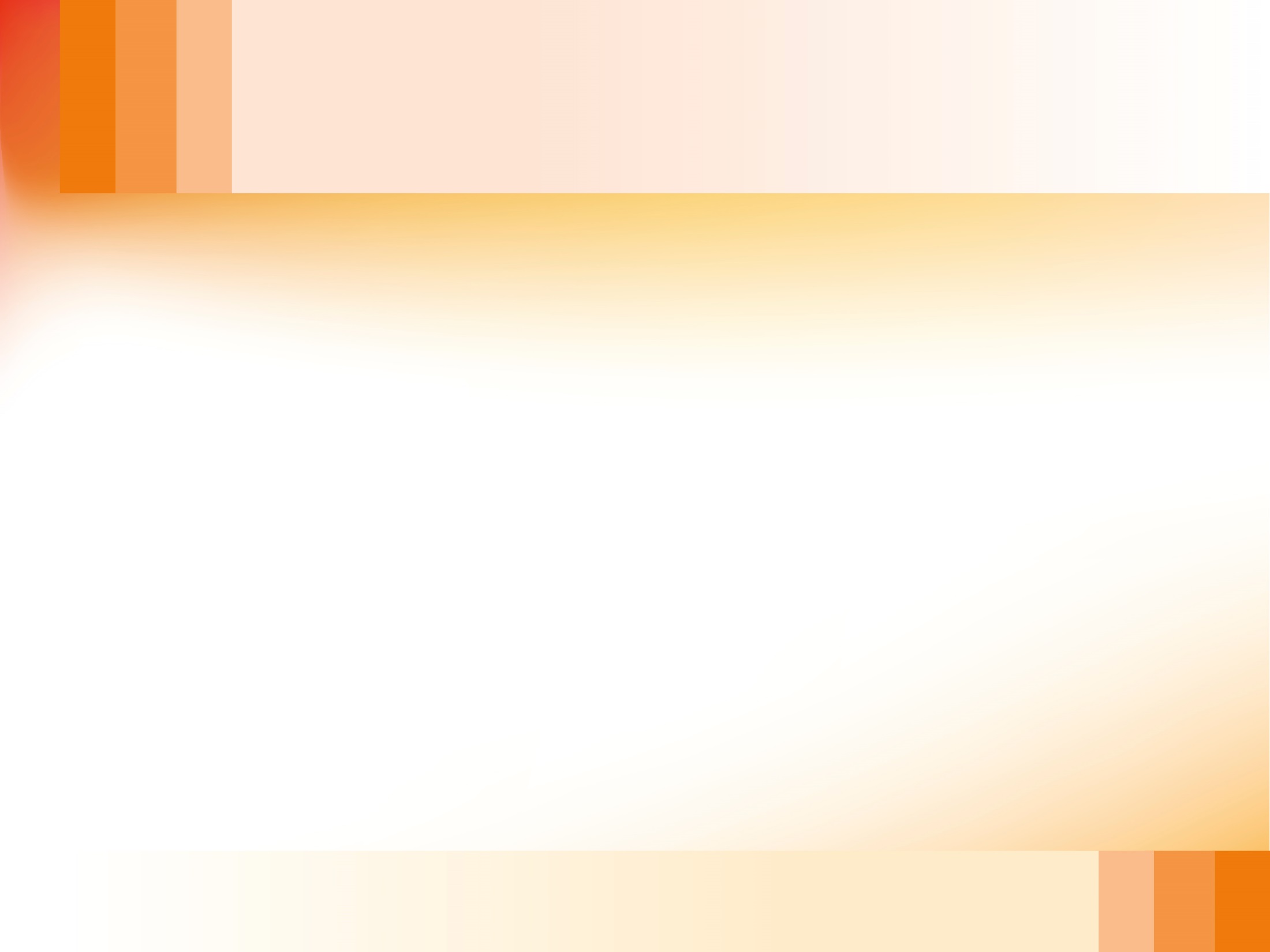 НАИБОЛЕЕ РАСПРОСТРАНЕННЫЕ ФОРМЫ ДЕФИЦИТА ПИЩЕВЫХ ВЕЩЕСТВ У ДОШКОЛЬНИКОВ И ШКОЛЬНИКОВ
ДЕФИЦИТ ПНЖК И ВИТАМИНОВ В РАЦИОНЕ ДЕТЕЙ И ПОДРОСТКОВ
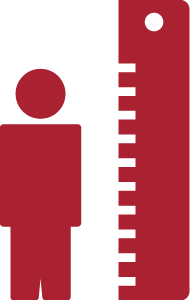 ВЫСОКАЯ ЧАСТОТА АТОПИЧЕСКИХ БОЛЕЗНЕЙ
ЗАДЕРЖКА РОСТА 
И РАЗВИТИЯ
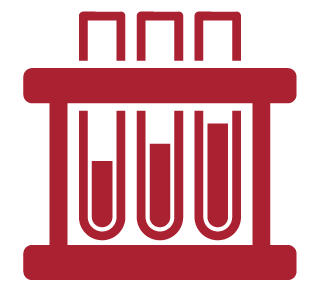 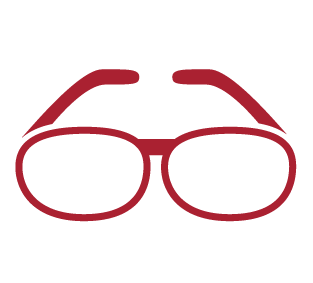 УХУДШЕНИЕЗРЕНИЯ
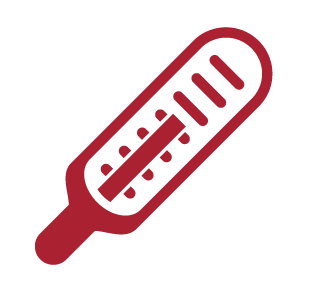 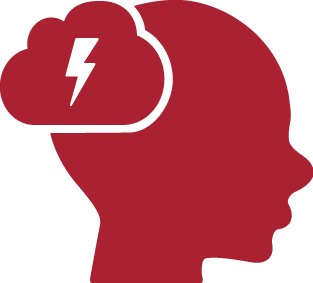 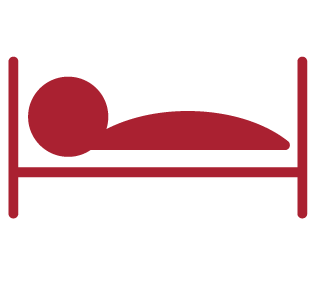 РЕЦИДИВИРУЮЩЕЕТЕЧЕНИЕ ХРОНИЧЕСКИХ БОЛЕЗНЕЙ
ПОВЫШЕННАЯ УТОМЛЯЕМОСТЬ
ПСИХОЭМОЦИОНАЛЬНАЯ НЕУСТОЙЧИВОСТЬ
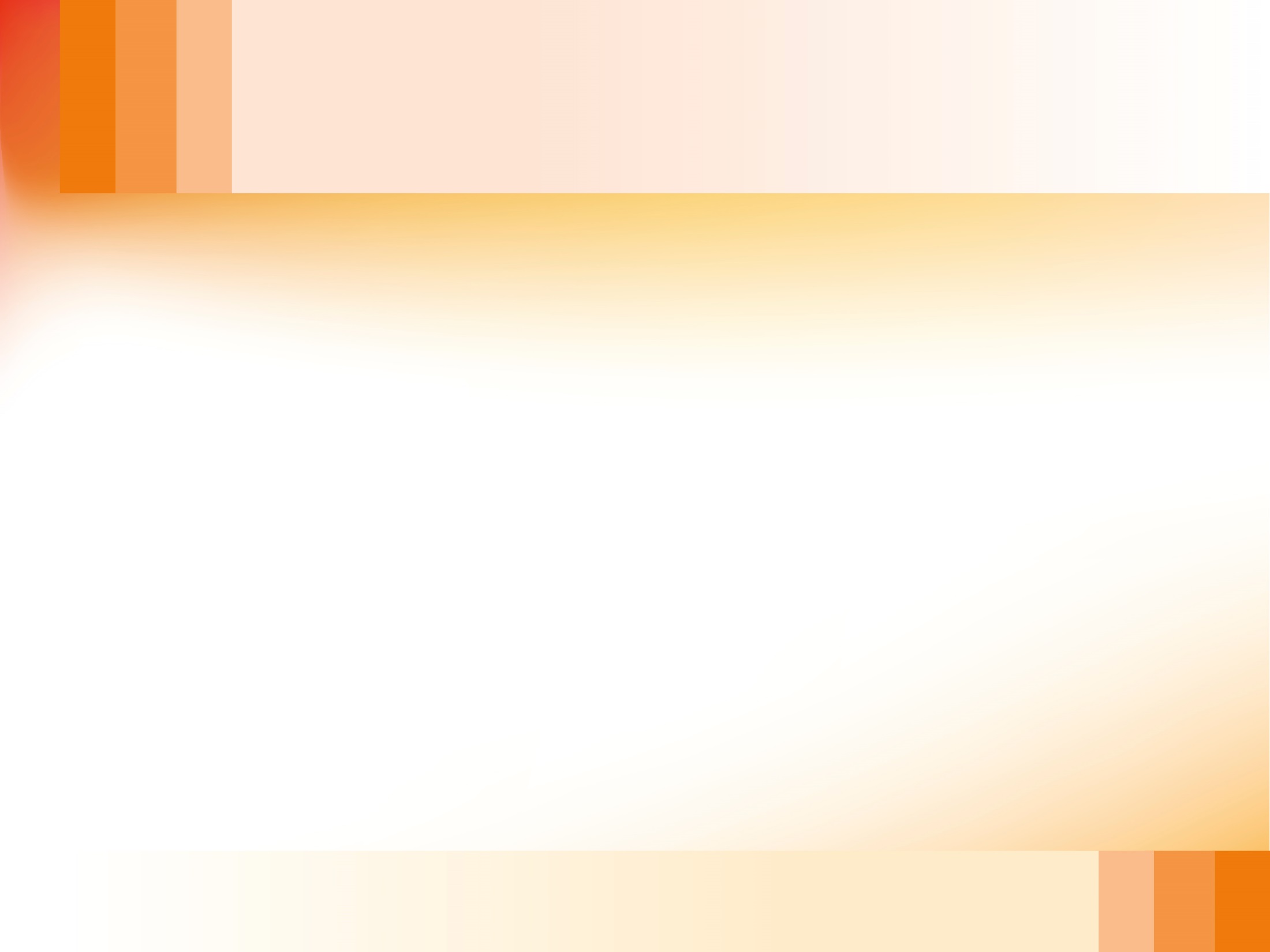 ЖИРЫ – ВАЖНАЯ ЧАСТЬ ПИТАНИЯ КЛЕТОК ОРГАНИЗМА
ЖИРЫ ВЫПОЛНЯЮТ ВАЖНЕЙШИЕ ФУНКЦИИ В ЖИЗНЕДЕЯТЕЛЬНОСТИ ОРГАНИЗМА:

  ИСПОЛЬЗУЮТСЯ В КАЧЕСТВЕ ИСТОЧНИКА ЭНЕРГИИ, 
  ИГРАЮТ ВАЖНУЮ РОЛЬ В ОБМЕННЫХ ПРОЦЕССАХ, 
 ЯВЛЯЮТСЯ АКТИВНЫМ ЭЛЕМЕНТОМ ПИЩЕВАРИТЕЛЬНЫХ ПРОЦЕССОВ.

ЖИРОВАЯ ТКАНЬ ЯВЛЯЕТСЯ «СКЛАДОМ» ЭНЕРГЕТИЧЕСКИХ И НЕКОТОРЫХ ПИТАТЕЛЬНЫХ ВЕЩЕСТВ, ЗАПАСАЕМЫХ ОРГАНИЗМОМ.
МОЛЕКУЛЫ ЖИРОВ ВХОДЯТ В СОСТАВ ОБОЛОЧЕК КЛЕТОК ВСЕХ ТКАНЕЙ ЧЕЛОВЕКА 
 ПОДКОЖНЫЙ ЖИРОВОЙ СЛОЙ СЛУЖИТ ТЕПЛОИЗОЛЯТОРОМ, ПОДДЕРЖИВАЯ ПОСТОЯННУЮ ТЕМПЕРАТУРУ ТЕЛА.
С ЖИРАМИ СВЯЗАН ОБМЕН ВАЖНЫХ ВИТАМИНОВ (так называемых жирорастворимых витаминов, например, А, D, Е) И НЕКОТОРЫХ МИНЕРАЛЬНЫХ ВЕЩЕСТВ.
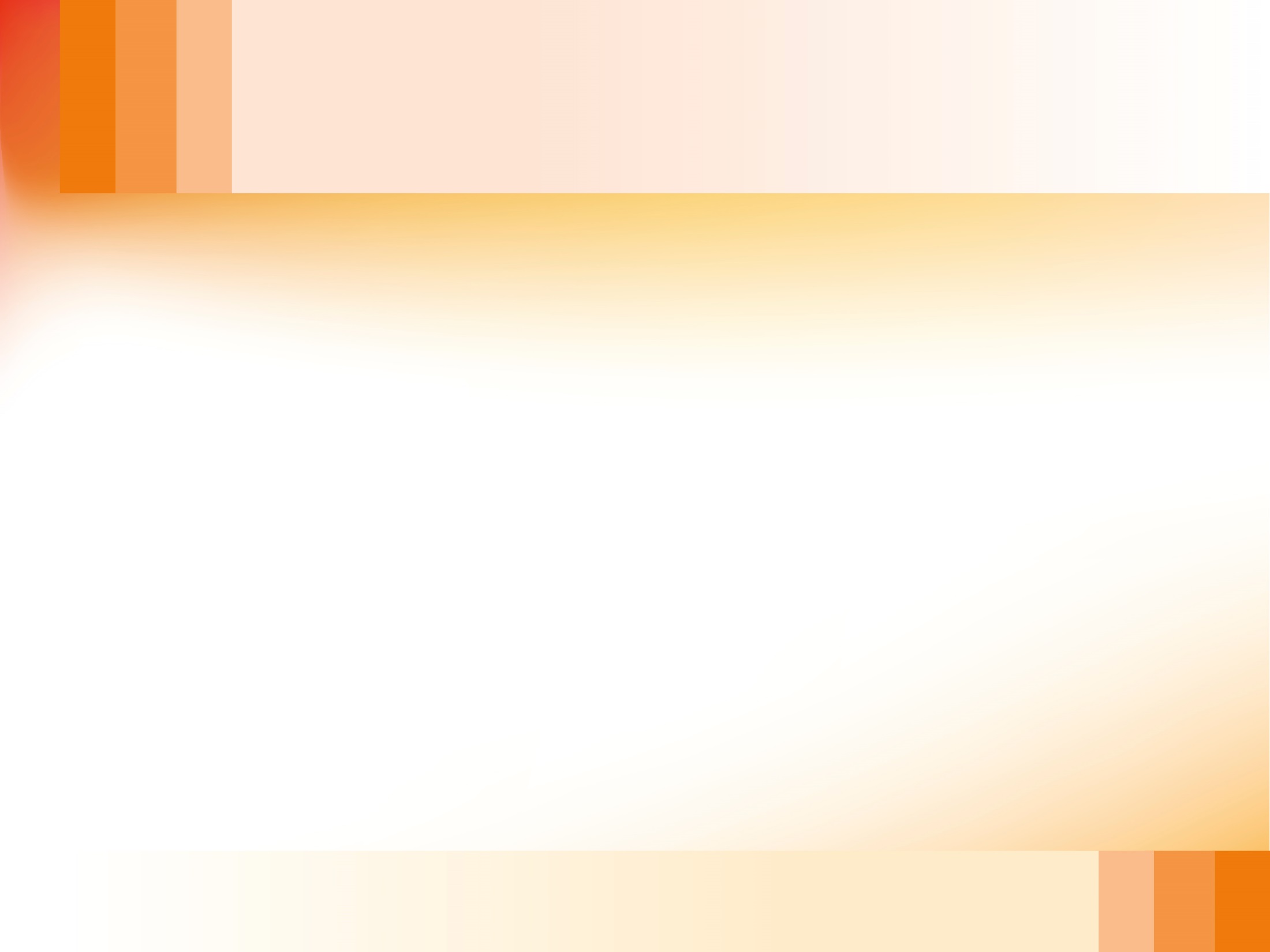 КАКИМИ БЫВАЮТ ЖИРЫ?
КЛАССИФИКАЦИЯ ЖИРНЫХ КИСЛОТ ОМЕГА-3, ОМЕГА-6, ОМЕГА-9 ОСНОВАНА НА ПОЛОЖЕНИИ НЕКОТОРЫХ УГЛЕРОД-ДВОЙНЫХ СВЯЗЕЙ ВНУТРИ МОЛЕКУЛЫ.
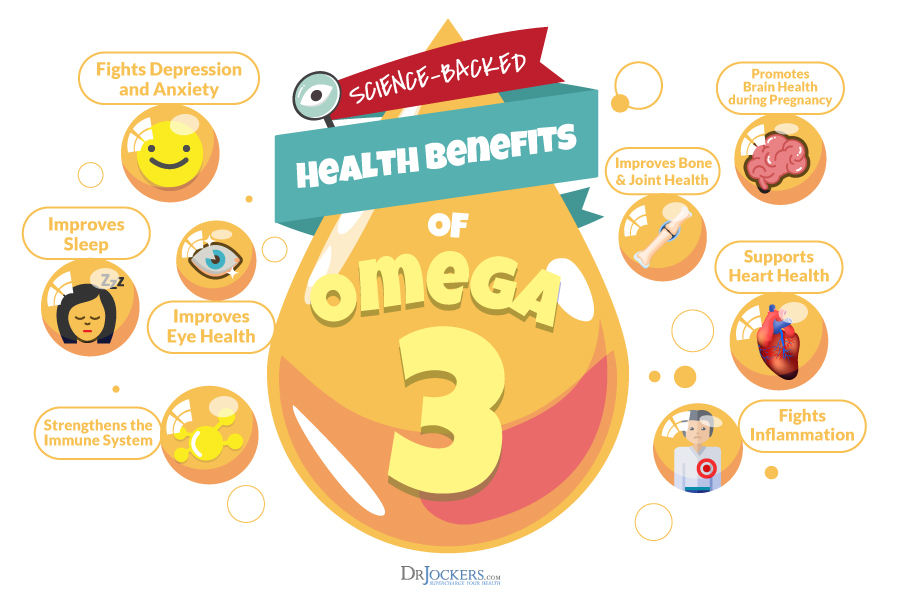 ПНЖК не синтезируется организмом и должны поступать в него с пищей.
Самые важные ПНЖК:
Альфа-линолевая
Докогексаеновая
эйкозапантеновая
ХОРОШИЕ ЖИРЫ ПРОТИВ ПЛОХИХ ЖИРОВ
«ХОРОШИЕ» ЖИРЫ  ИЗВЕСТНЫ КАК НЕНАСЫЩЕННЫЕ ЖИРНЫЕ КИСЛОТЫ:
 Полиненасыщенные жиры: 
Омега-3 и Омега-6
 Мононенасыщенные жиры: Омега-9

ОНИ ПРЕДСТАВЛЯЮТ СОБОЙ ДИЕТИЧЕСКИЕ ЖИРЫ, КОТОРЫЕ ПОМОГАЮТ ПОДДЕРЖИВАТЬ ЗДОРОВОЕ РАЗВИТИЕ И ФУНКЦИОНИРОВАНИЕ ОРГАНИЗМА.
ОРГАНИЗМ НЕ МОЖЕТ ИХ СИНТЕЗИРОВАТЬ САМОСТОЯТЕЛЬНО, НО ПРИСУТСТВИЕ ЭТИХ ЖИРОВ В РАЦИОНЕ ОЧЕНЬ ВАЖНО!
«ПЛОХИЕ» ЖИРЫ  ЭТО:
 Насыщенные жиры: молочный жир (масло, сливки), сало и видимый жир на мясе
 Транс-жиры: частично гидрогенизированные растительные масла

«ПЛОХИЕ» ЖИРЫ СПОСОБСТВУЮТ РАЗВИТИЮ ЗАБОЛЕВАНИЙ СЕРДЕЧНОСОСУДИСТОЙ СИСТЕМЫ, НАБОРУ ЛИШНЕГО ВЕСА и ВОЗНИКНОВЕНИЮ МЕТАБОЛИЧЕСКИХ ЗАБОЛЕВАНИЙ.
ОЧЕНЬ ВАЖНО ОГРАНИЧИТЬ ИХ ПОТРЕБЛЕНИЕ!
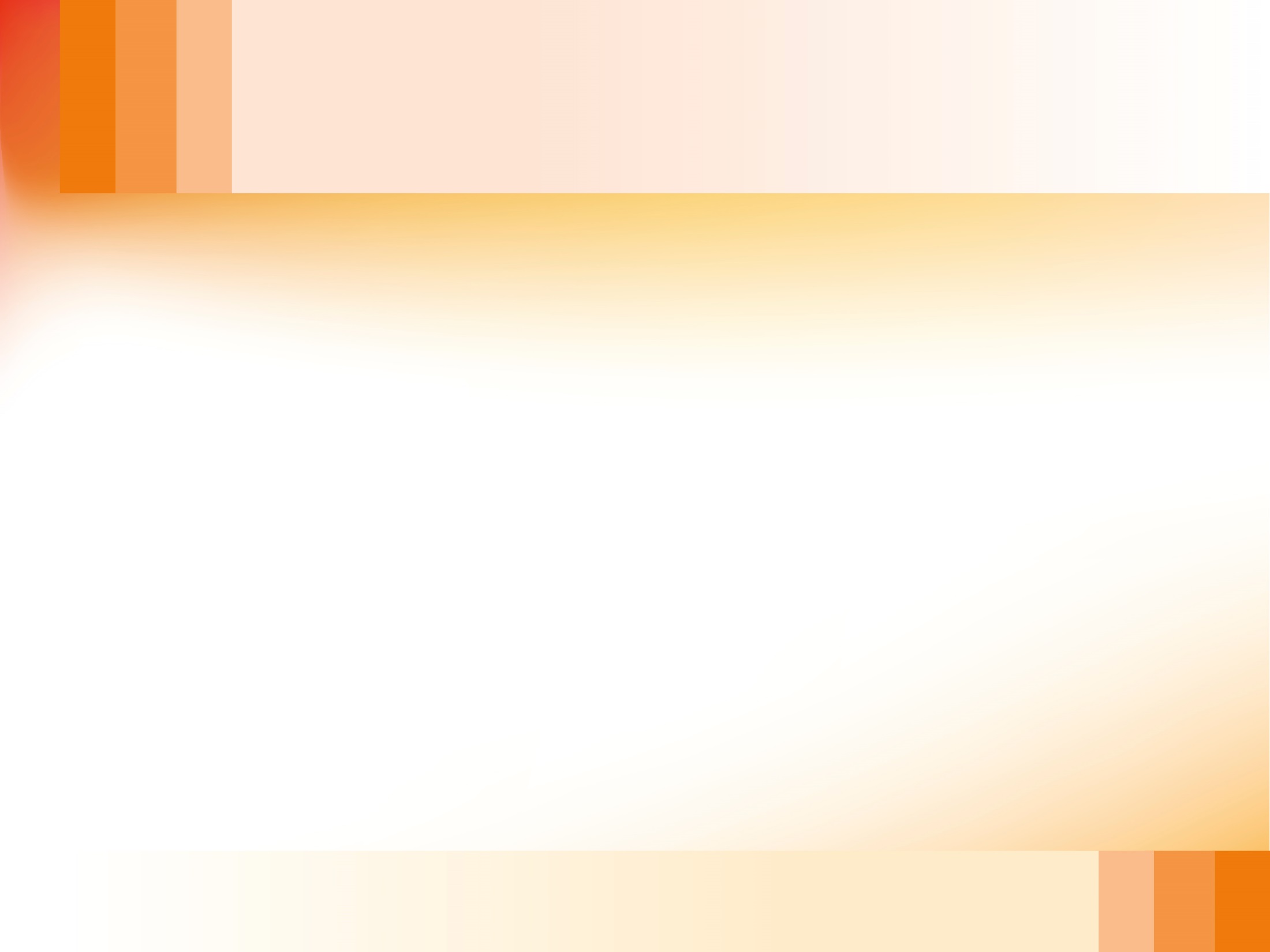 ИСТОЧНИКИ ЖИРОВ
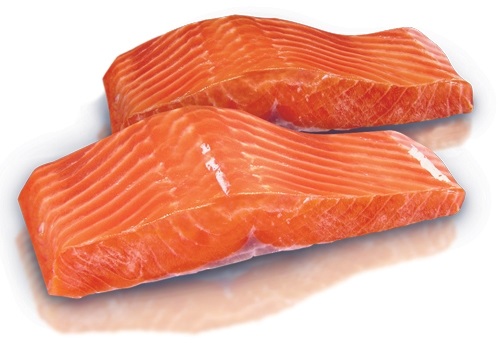 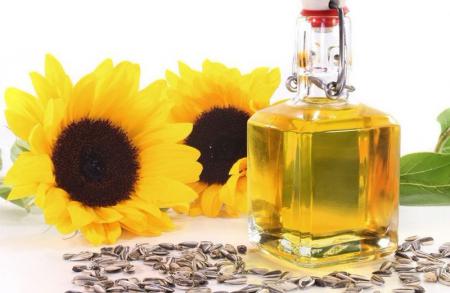 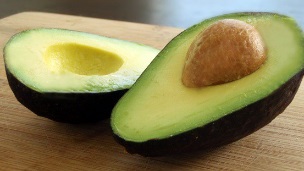 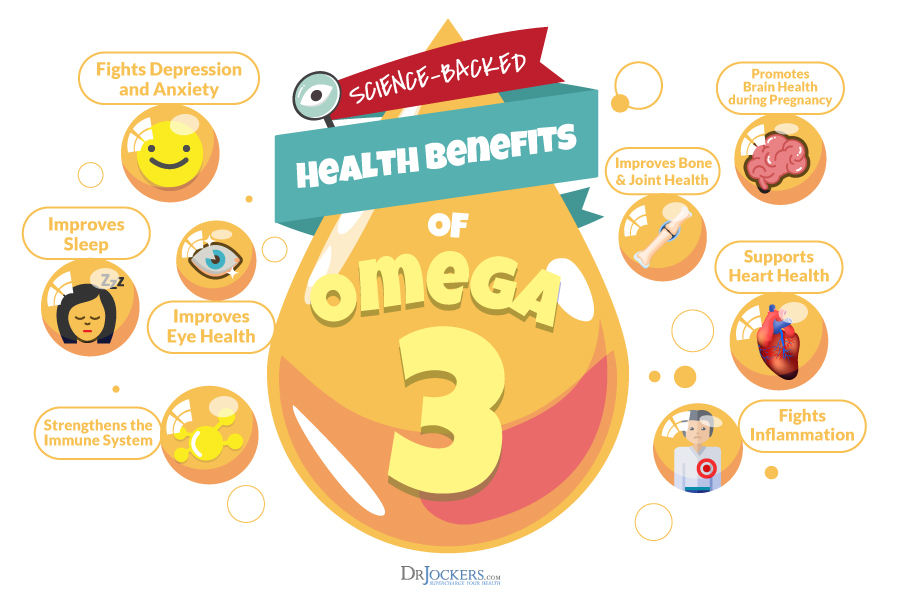 ОМЕГА-6 ЖИРЫ:
мясо, подсолнечное и кукурузное масла
ОМЕГА-9 ЖИРЫ:
Грецкие орехи, арахис, семечки, авокадо, фундук, оливковое масло
ОМЕГА-3 ЖИРЫ:
морская рыба, морепродукты, льняное и оливковое масла
ВАЖНО ПОНИМАТЬ: 
ДЛЯ ПОЛОЖИТЕЛЬНОГО ЭФФЕКТА НА ОРГАНИЗМ 
СООТНОШЕНИЕ ОМЕГА-3, ОМЕГА-6 И ОМЕГА-9 
ДОЛЖНО БЫТЬ ОПТИМАЛЬНЫМ!
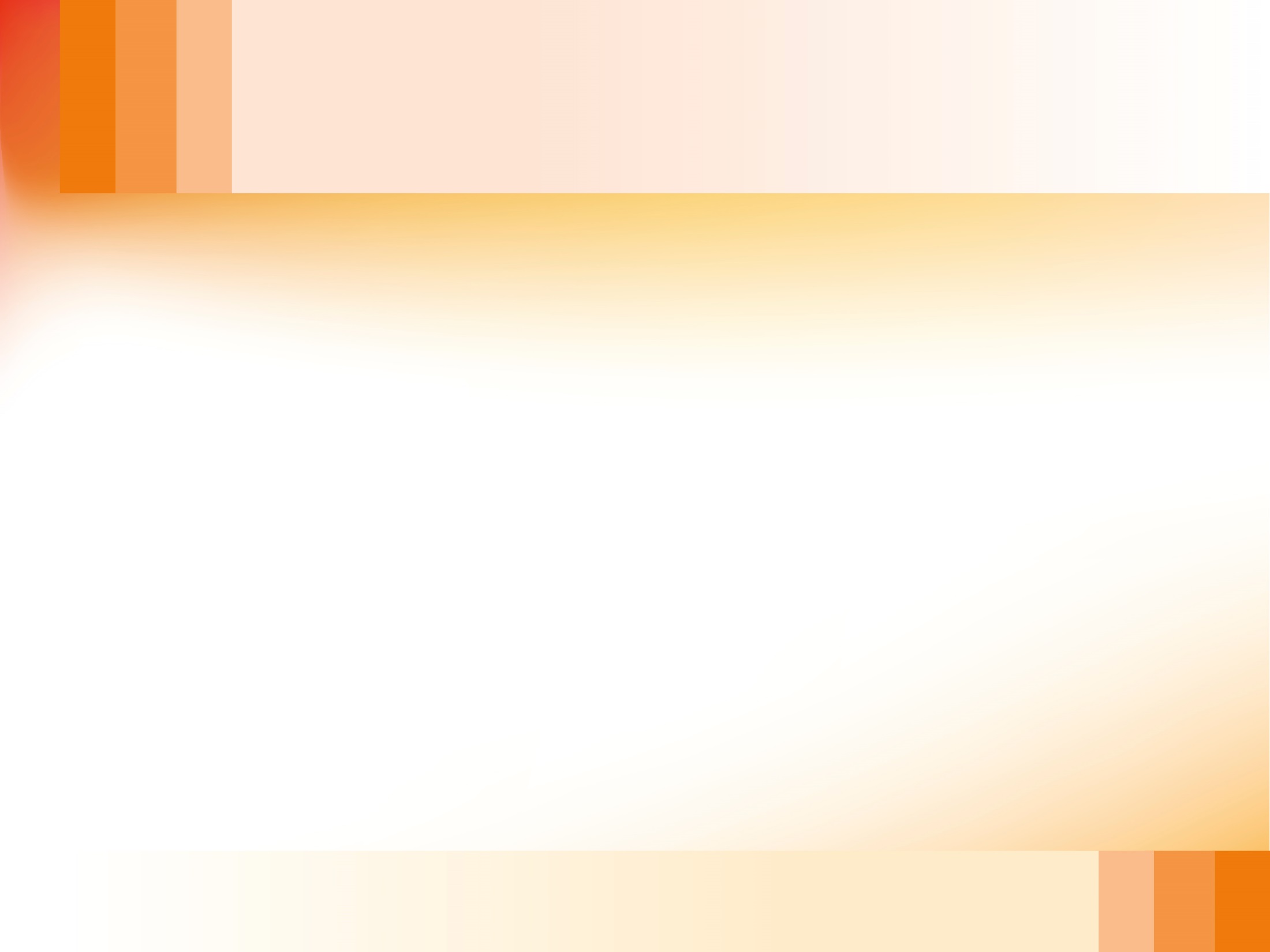 БАЛАНС ОМЕГА-3 и ОМЕГА-6
РЕКОМЕНДУЕМОЕ СООТНОШЕНИЕ ОМЕГА-3 И ОМЕГА-6 В РАЦИОНЕ ОТ 1:2 ДО 1:4.
БОЛЬШИНСТВО ЛЮДЕЙ ПОЛУЧАЮТ ИЗ РАЦИОНА ОМЕГА-6 В 15-25 РАЗ БОЛЬШЕ, ЧЕМ ОМЕГА-3!
НАИЛУЧШИЕ ИСТОЧНИКИ  ПНЖК ОМЕГА-3 (DHA И EPA)  - ДИКИЕ РЫБЫ И НЕКОТОРЫЕ ВИДЫ МОРСКИХ ВОДОРОСЛЕЙ. 
ПРОБЛЕМА : 
МНОГИЕ ДЕТИ И ВЗРОСЛЫЕ НЕ ЕДЯТ РЫБУ И ВОДОРОСЛИ НА РЕГУЛЯРНОЙ ОСНОВЕ, А ПОТОМУ ПОДВЕРЖЕНЫ БОЛЬШОМУ  РИСКУ ИМЕТЬ НИЗКИЙ УРОВЕНЬ ОМЕГА-3 И ИЗБЫТОК ПОТРЕБЛЕНИЯ ОМЕГА-6.
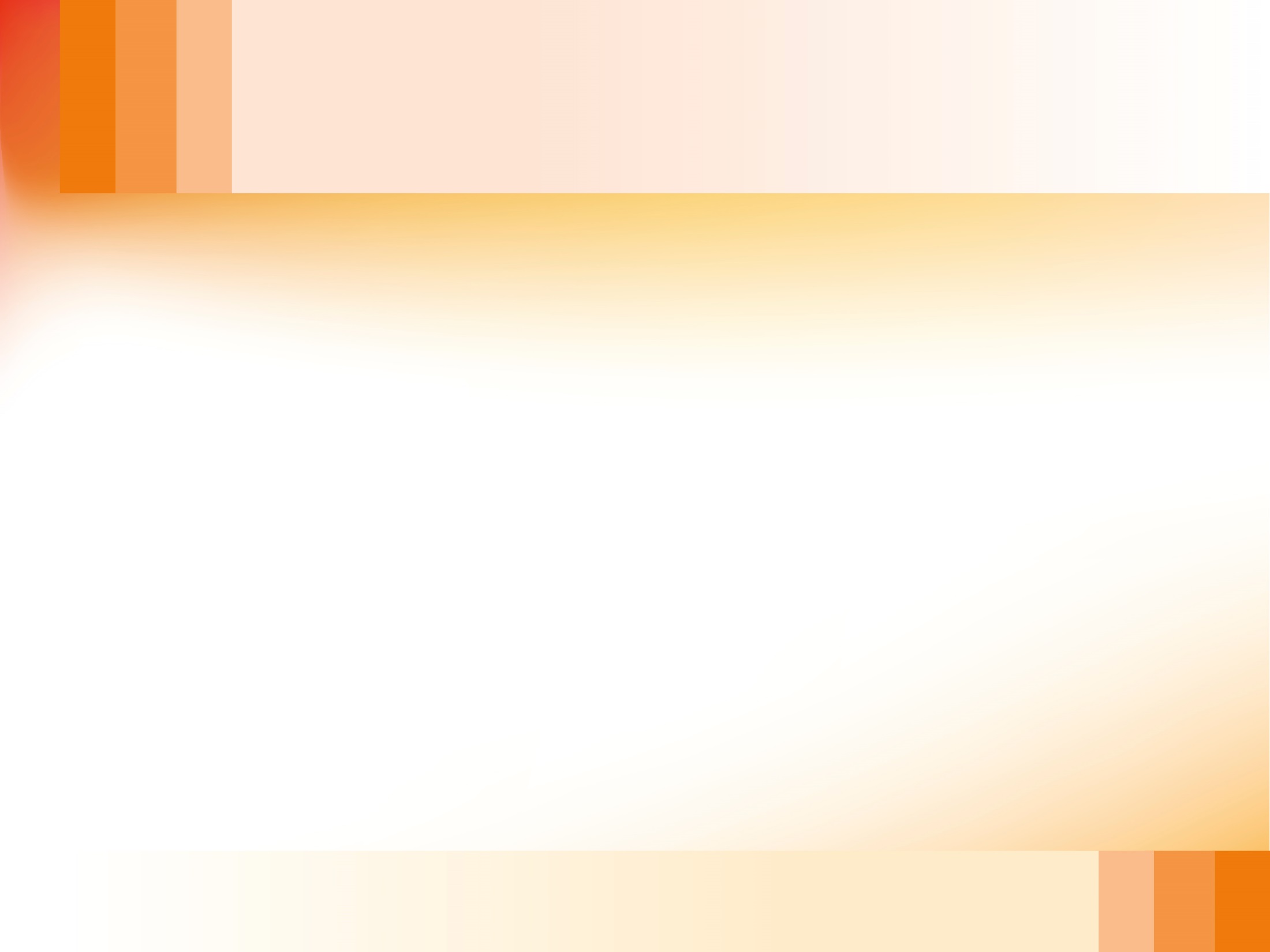 ОБРАТНАЯ РЕАКЦИЯ ОМЕГА-6 ПРИ ДЕФИЦИТЕ ОМЕГА-3
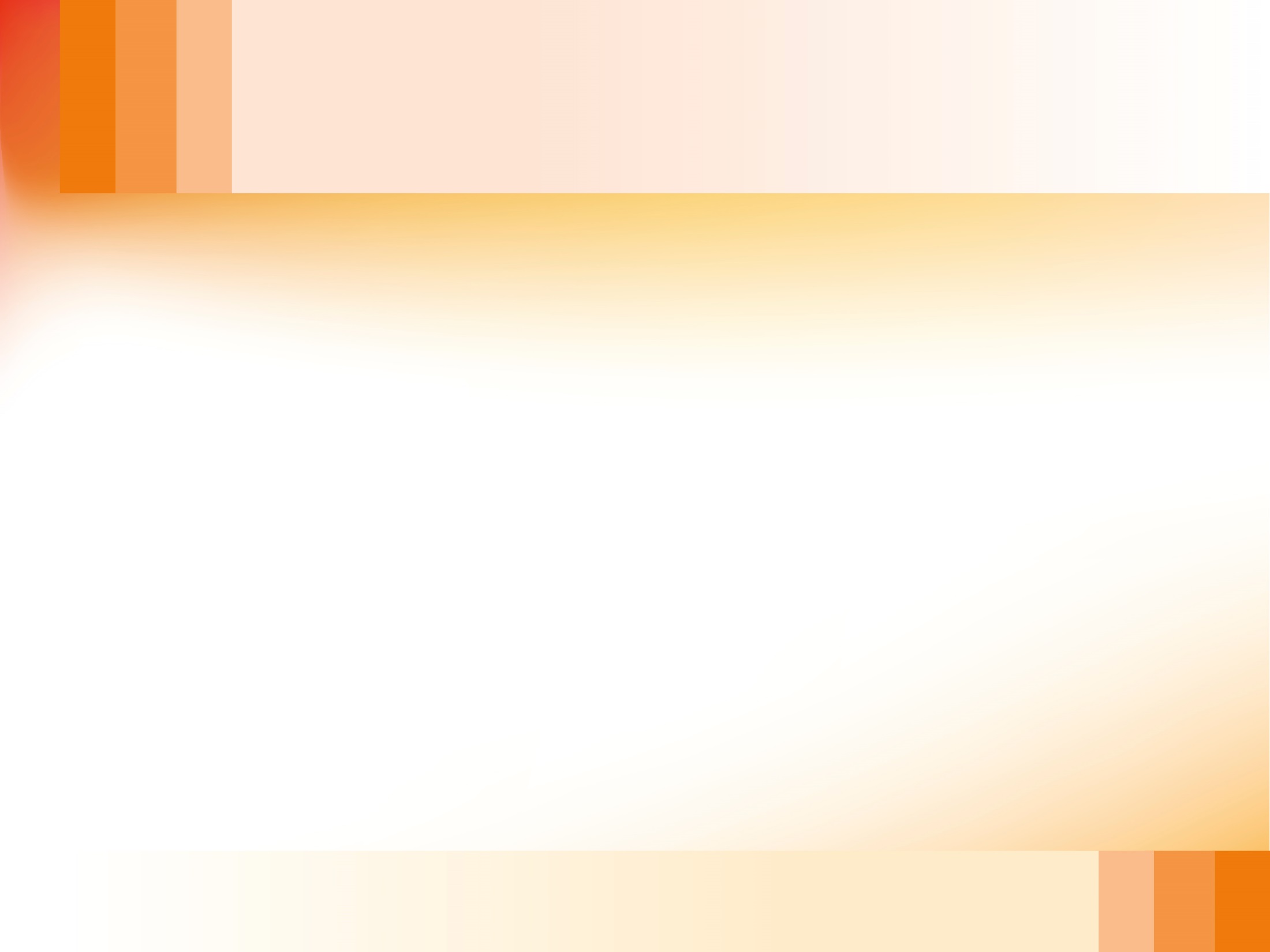 СТАТИСТИКА: «Северный парадокс»
К 80-М ГОДАМ ХХ ВЕКА УЖЕ БЫЛ ИЗВЕСТЕН "СЕВЕРНЫЙ ПАРАДОКС": ГРЕНЛАНДЦЫ, АЛЕУТЫ, ЭСКИМОСЫ И ДРУГИЕ ЖИТЕЛИ САМЫХ СЕВЕРНЫХ РАЙОНОВ ПОЧТИ НЕ БОЛЕЮТ АТЕРОСКЛЕРОЗОМ!
СОДЕРЖАНИЕ ( % ОТ СУММЫ ЖК) АЛЬФА-ЛИНОЛЕНОВОЙ И ЭЙКОЗАПЕНТАЕНОВОЙ КИСЛОТ В ФОСФОЛИПИДАХ ТРОМБОЦИТОВ (КЛЕТОК КРОВИ) НАСЕЛЕНИЯ РАЗНЫХ СТРАН, СООТНОШЕНИЕ У НИХ ОМЕГА-6 И ОМЕГА-3 ПНЖК, И ДОЛЯ (%) СМЕРТНОСТИ ОТ СЕРДЕЧНО-СОСУДИСТЫХ ЗАБОЛЕВАНИЙ В ОБЩЕЙ СМЕРТНОСТИ В ЭТИХ СТРАНАХ
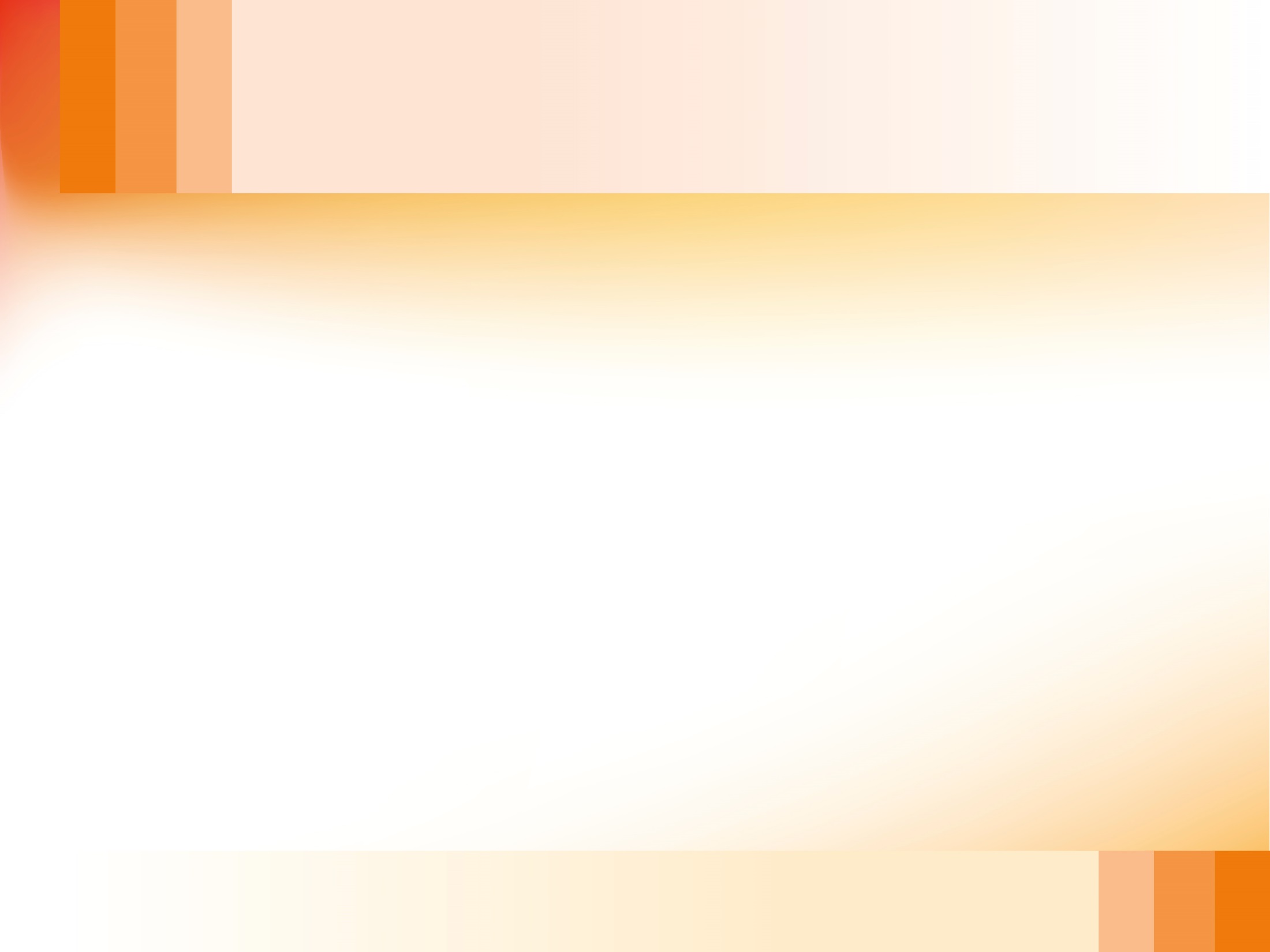 ДОПОЛНИТЕЛЬНЫЙ ПРИЕМ ОМЕГА-3 и ВИТАМИНОВ НЕОБХОДИМ ДЛЯ ПОЛНОЦЕННОГО  РАЗВИТИЯ и КОМПЛЕКСНОЙ  ПОДДЕРЖКИ РАЗЛИЧНЫХ  СИСТЕМ  РАСТУЩЕГО ОРГАНИЗМА
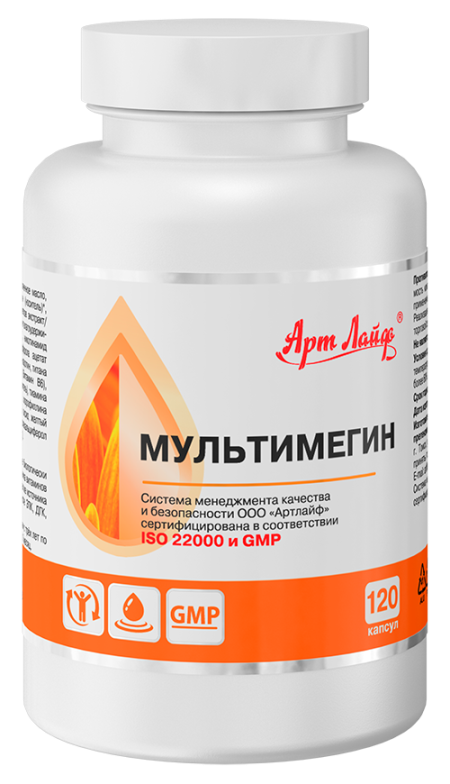 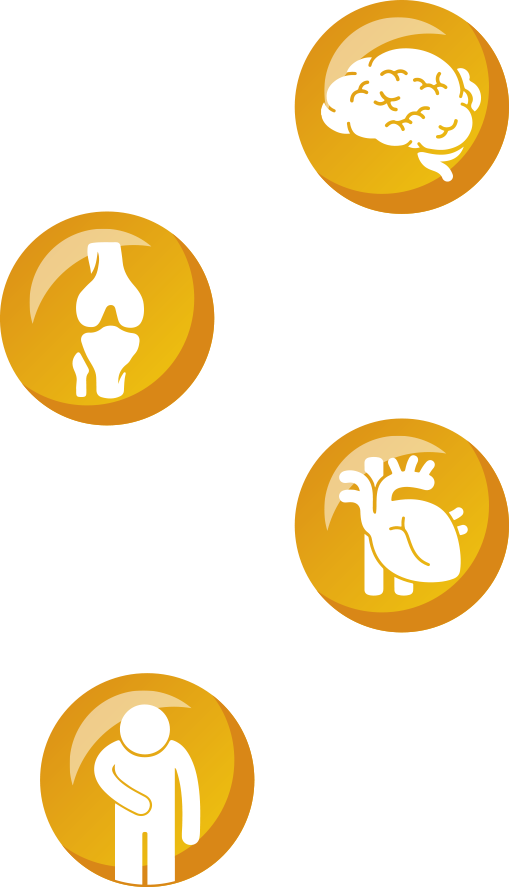 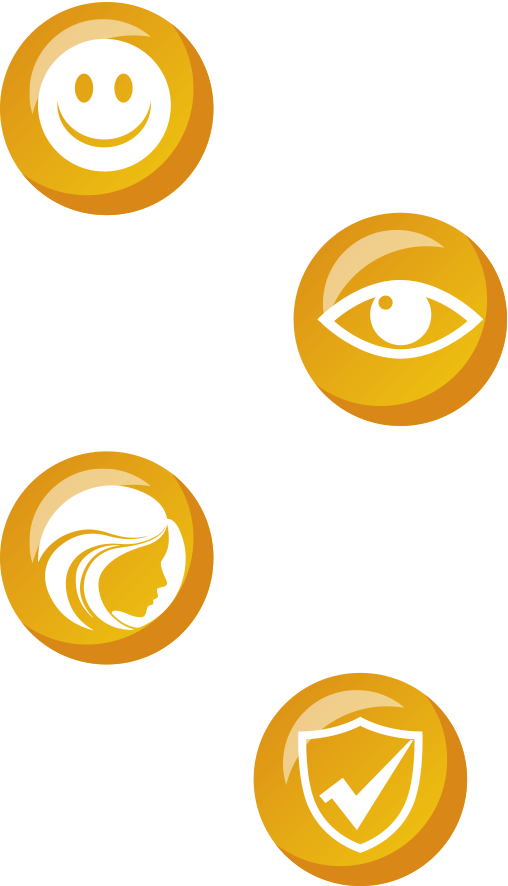 Поддержка эмоционального статуса
Улучшение работы мозга
Профилактика заболеваний суставов
Здоровье глаз
Укрепление сосудов
Улучшение состояния кожи
Снижение воспалительных процессов
Поддержка иммунитета
КОМПЛЕКСНЫЙ ПРЕПАРАТ 
ДЛЯ ПОДДЕРЖКИ ЗДОРОВЬЯ ДЕТЕЙ  И ПОДРОСТКОВ
БАД. НЕ ЯВЛЯЕТСЯ ЛЕКАРСТВОМ
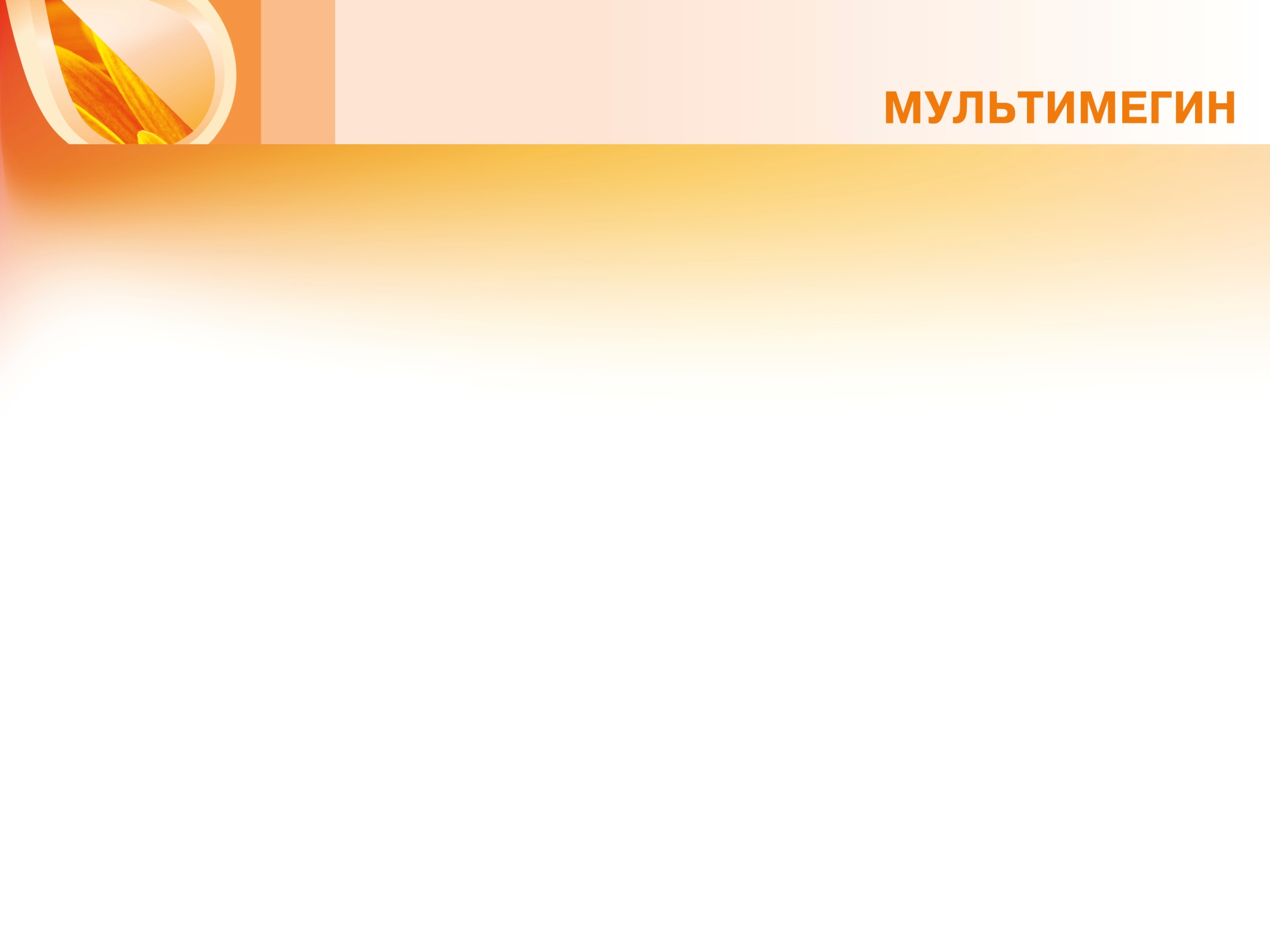 СОСТАВ КОМПЛЕКСНОГО ПРЕПАРАТА:
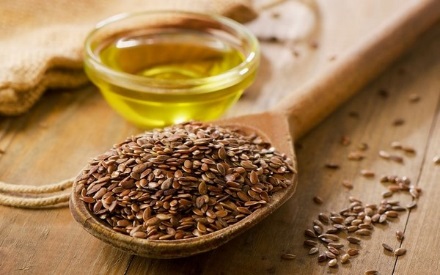 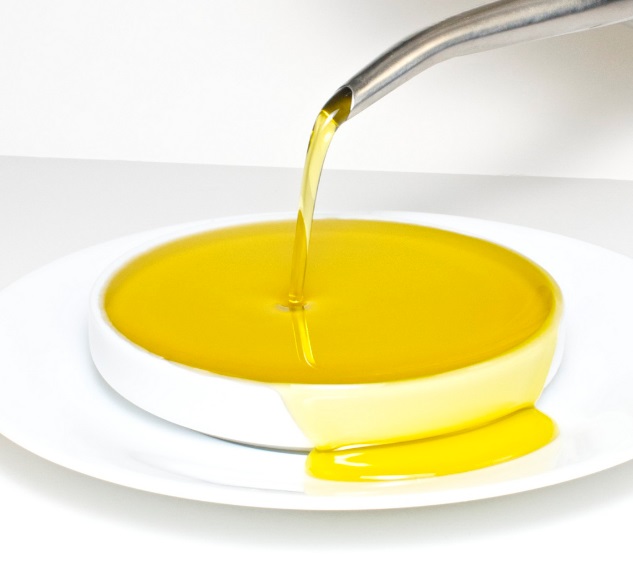 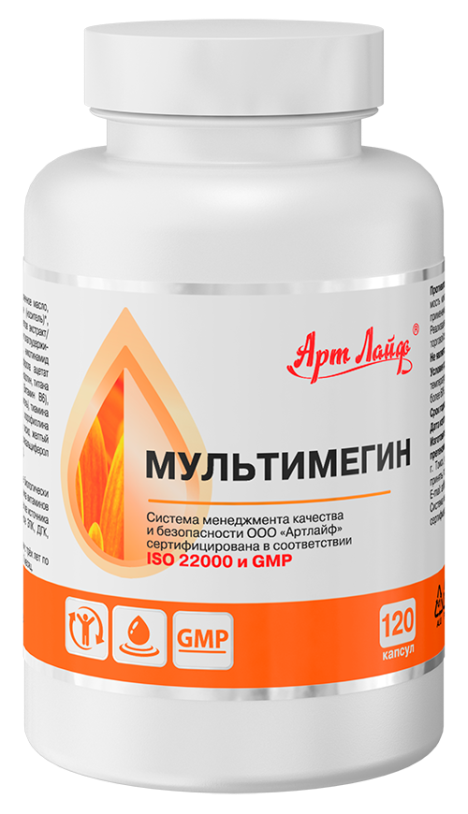 РЫБИЙ ЖИР
ЛЬНЯНОЕ МАСЛО
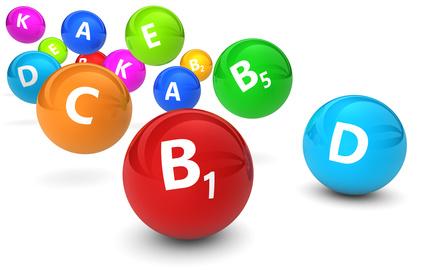 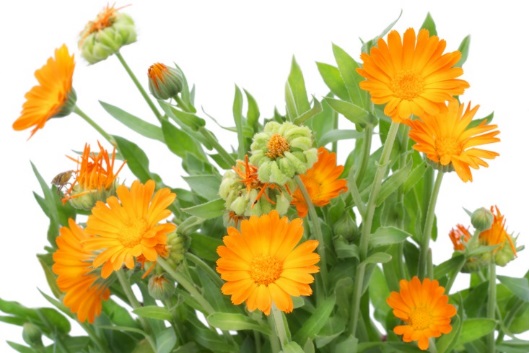 ЛЮТЕИН И ЗЕАКСАНТИН
ВИТАМИНЫ
БАД. НЕ ЯВЛЯЕТСЯ ЛЕКАРСТВОМ
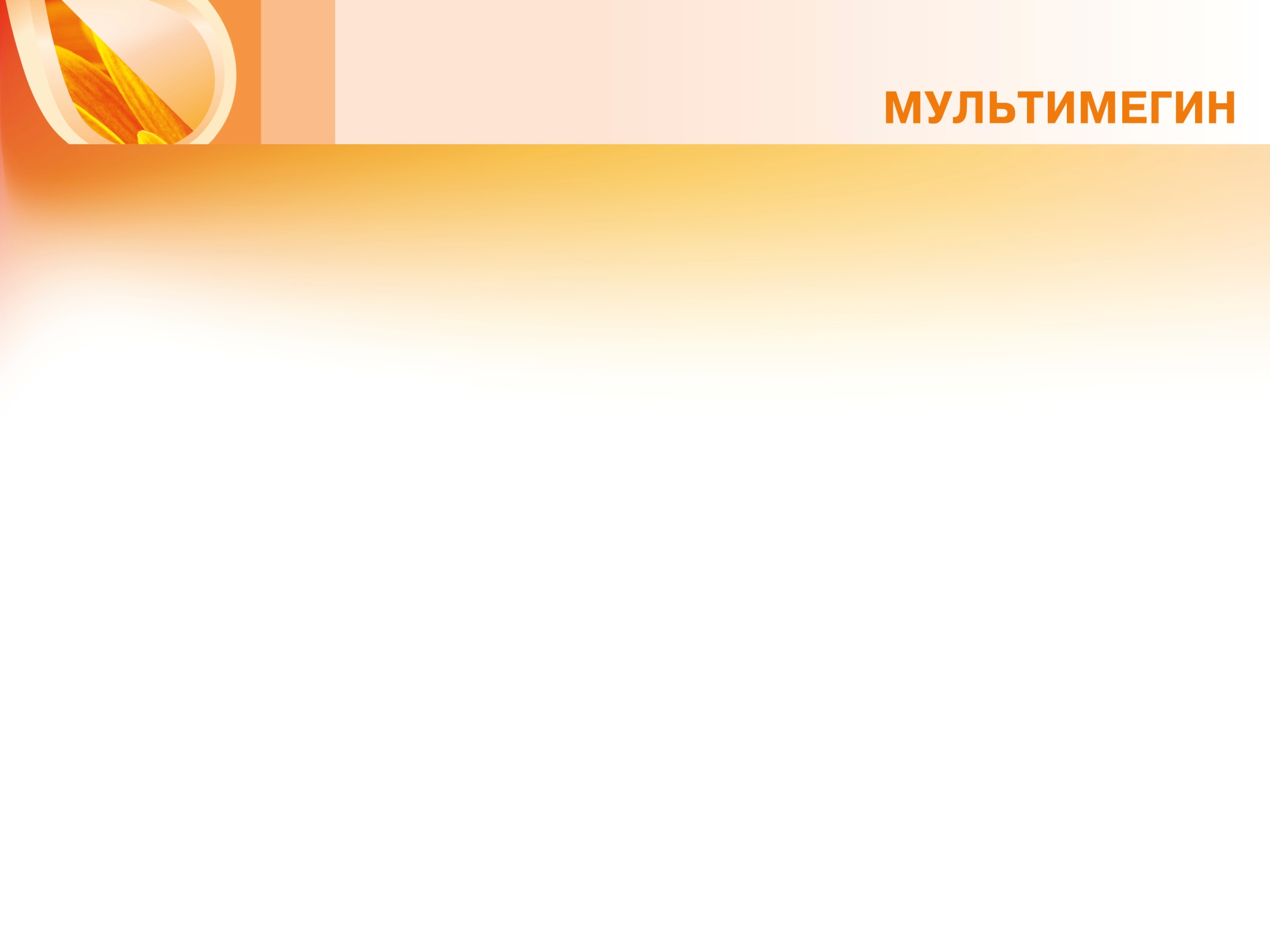 КОМБИНАЦИЯ ЖИВОТНЫХ И РАСТИТЕЛЬНЫХ ИСТОЧНИКОВ ОМЕГА-3
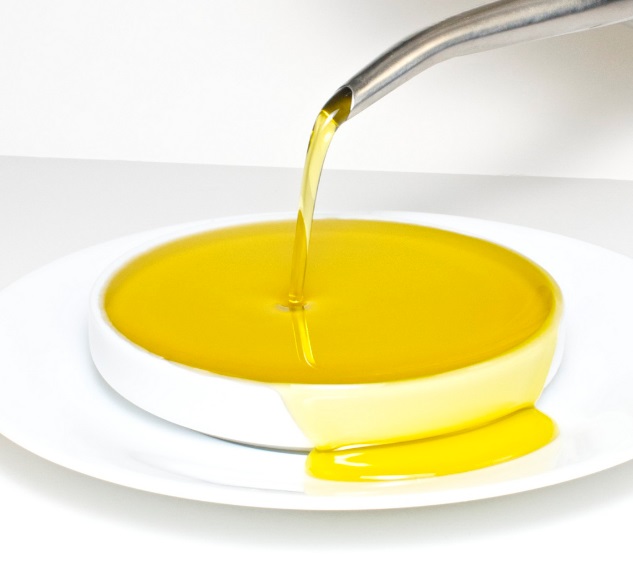 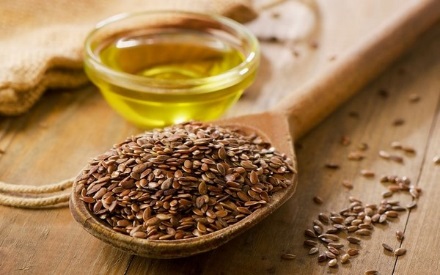 ЛЬНЯНОЕ МАСЛО
РЫБИЙ ЖИР
СОДЕРЖАНИЕ ПНЖК В СУТОЧНОЙ ДОЗЕ (2 КАПСУЛЫ):
РЫБИЙ ЖИР: НЕ МЕНЕЕ 420 мг (сумма ЭПК и ДГК - 146 мг) 
ЛЬНЯНОЕ МАСЛО: НЕ МЕНЕЕ 200 МГ (АЛЬФА-ЛИНОЛЕНОВАЯ КИСЛОТА – 88 МГ)
Наиболее эффективный способ получать омега-3  - комбинировать источники ПНЖК: 
 30% - 40% (ЭПК и ДГК) получать из продуктов животного происхождения (рыбий жир), 
 60-70% - из растительных источников, которые содержат витамин Е. 
Этот антиоксидант необходим  организму для защиты от поврежденных и окисленных омега-3 жирных кислот.
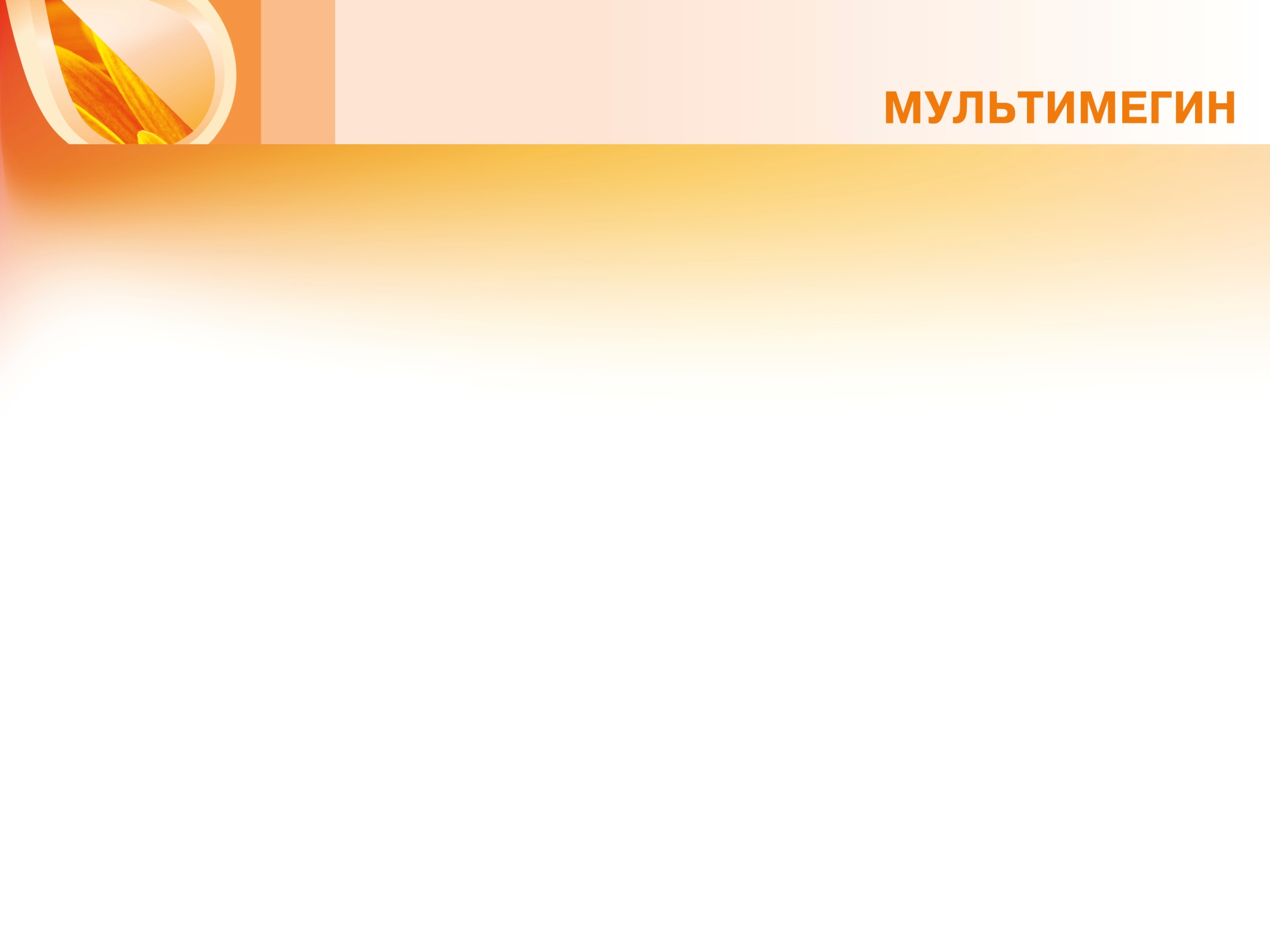 РЫБИЙ ЖИР СОДЕРЖИТ НАИБОЛЕЕ ВАЖНЫЕ ПНЖК ОМЕГА-3: ЭЙКОЗАПЕНТАЕНОВУЮ КИСЛОТУ И ДОКОЗАГЕКСАЕНОВУЮ КИСЛОТУ.
ЯВЛЯЯСЬ ИСТОЧНИКОВ ЭПК И ДГК, 
«МУЛЬТИМЕГИН» ПОДДЕРЖИВАЕТ РАБОТУ ВСЕГО ОРГАНИЗМА!
БАД. НЕ ЯВЛЯЕТСЯ ЛЕКАРСТВОМ
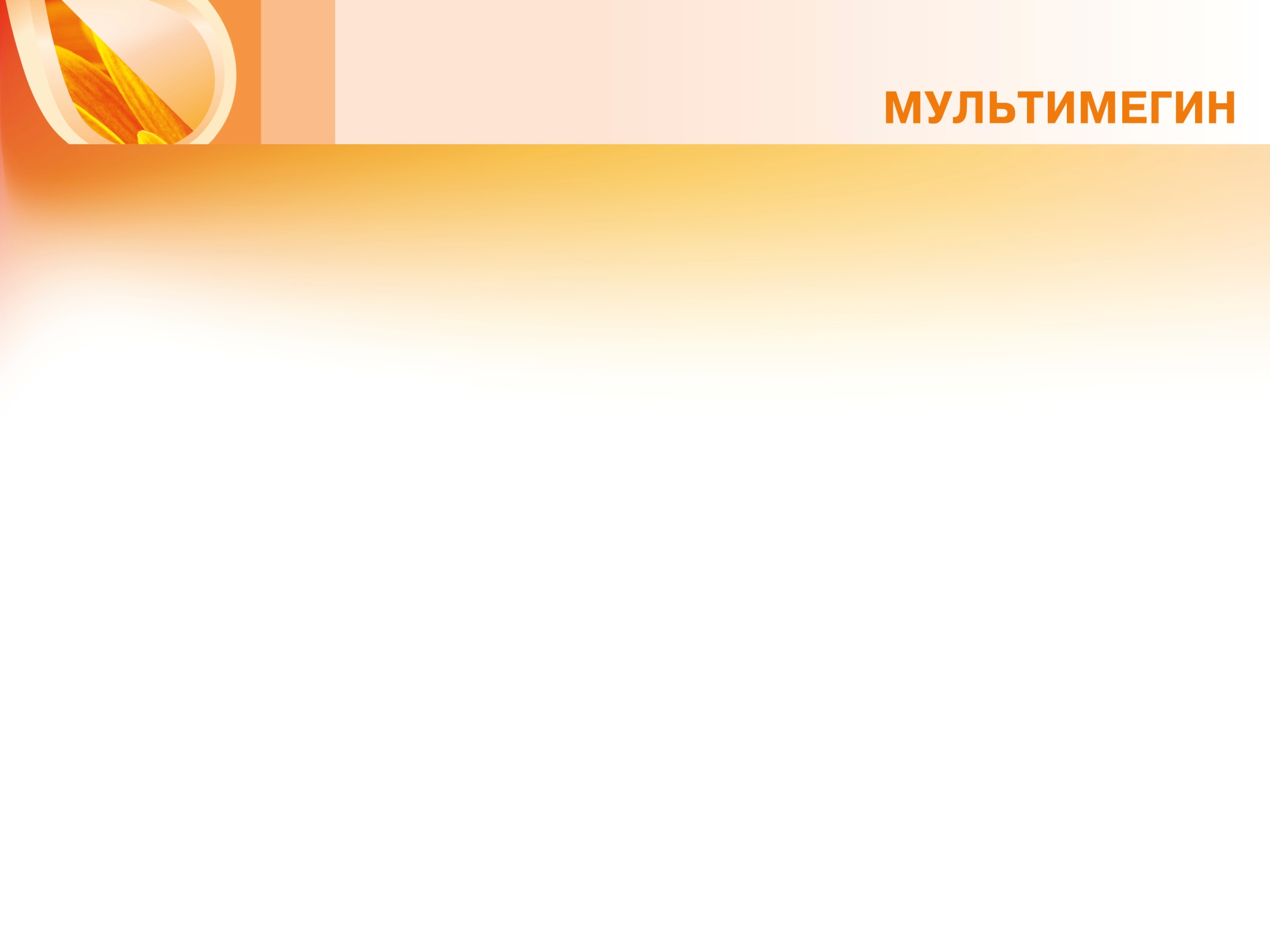 ЭТО ВАЖНО!
ЭПК и ДГК в составе БАД «МультиМегин» производится только из мышечной ткани высокосортных видов рыб. Именно такой рыбий жир содержит больше всего омега-3 жирных кислот и не содержит токсических веществ. 
В процессе производства жир проходит несколько стадий очистки и более 200 проверок качества.
ПОЧЕМУ ВАЖНО ЗНАТЬ ИСТОЧНИК ПРОИСХОЖДЕНИЯ РЫБЬЕГО ЖИРА В ПРОДУКТЕ?
Жир из печени рыб менее предпочтителен, чем жир из мышечной ткани.
Это связано с тем, что печень - это фильтрующий орган, который защищает организм от токсинов. Через нее проходят и задерживаются все попавшие вовнутрь яды, антибиотики и другие инородные опасные вещества, которые потенциально несут угрозу всему организму. 
Кроме того, масло печени рыб содержит большое количество витамина Д3, передозировка которого так же опасна как и недостаток.
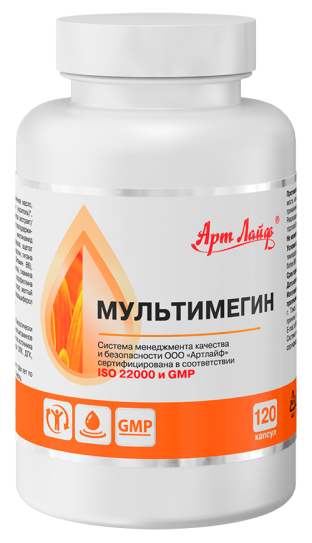 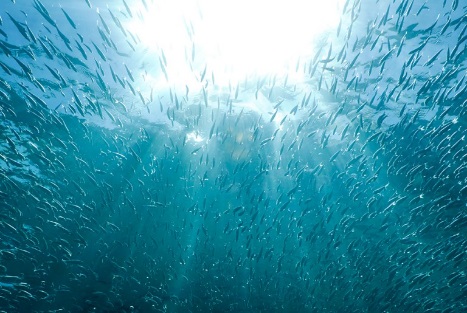 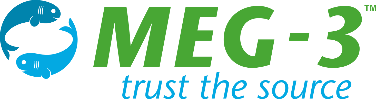 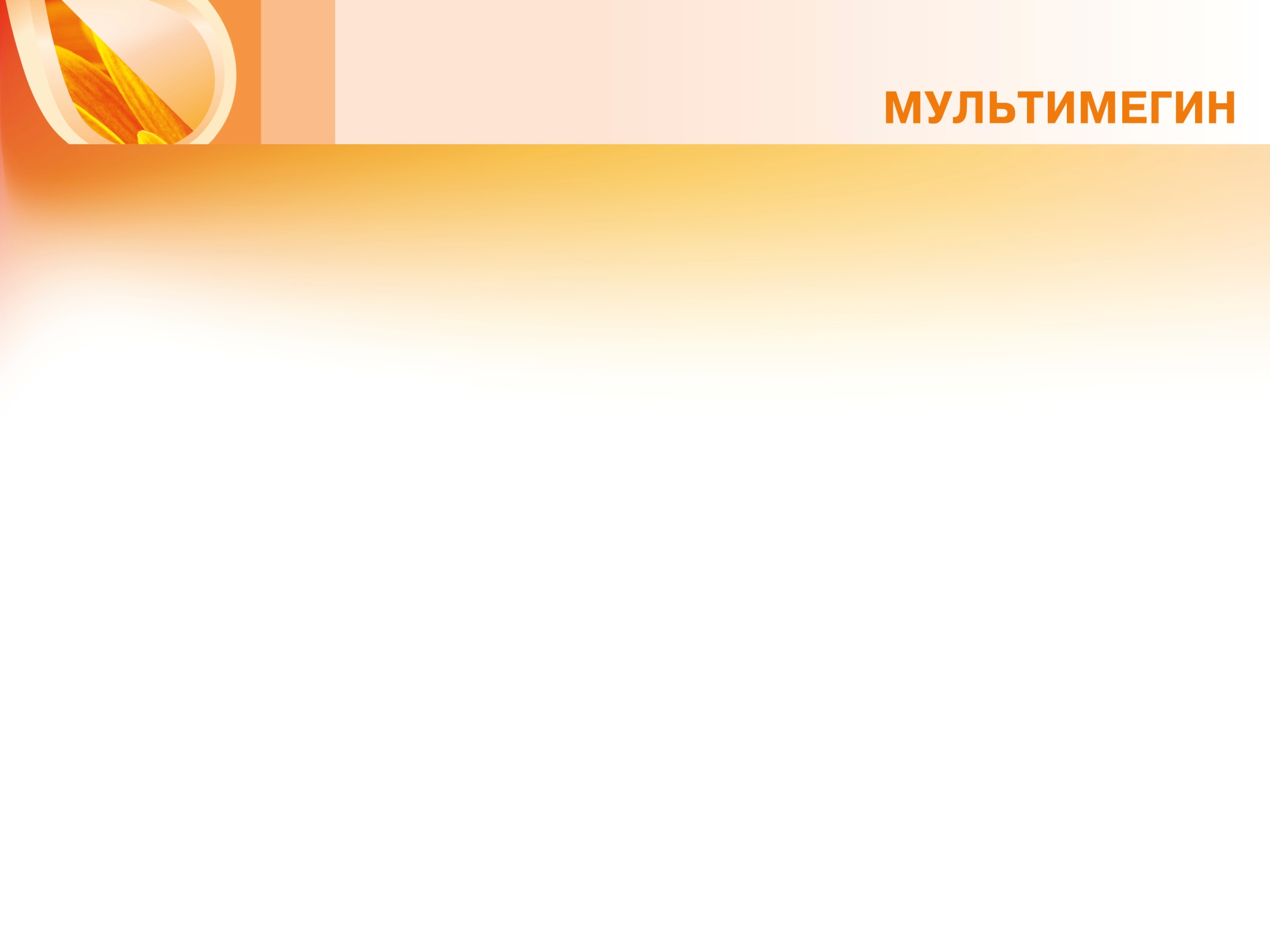 ЛЬНЯНОЕ МАСЛО в комплексе «МультиМегин» содержит важную альфа-линоленовую кислоту (АЛК).
В производстве продукта используется масло, полученное  холодным прессованием – с сохранением максимального количества полезных компонентов сырья.
ПРЕИМУЩЕСТВО  ЛЬНЯНОГО МАСЛА  В СОСТАВЕ МЯГКИХ ЖЕЛАТИНОВЫХ КАПСУЛ  ПЕРЕД  БУТЫЛИРОВАННЫМ: 
ЗАЩИЩЕНО ОТ КОНТАКТА С ВОЗДУХОМ И СОЛНЕЧНЫМ СВЕТОМ, ЗА СЧЕТ ЧЕГО НЕ ПОДВЕРГАЕТСЯ ОКИСЛЕНИЮ!
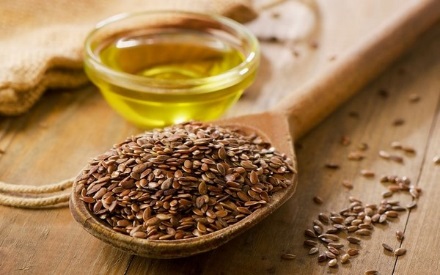 БАД. НЕ ЯВЛЯЕТСЯ ЛЕКАРСТВОМ
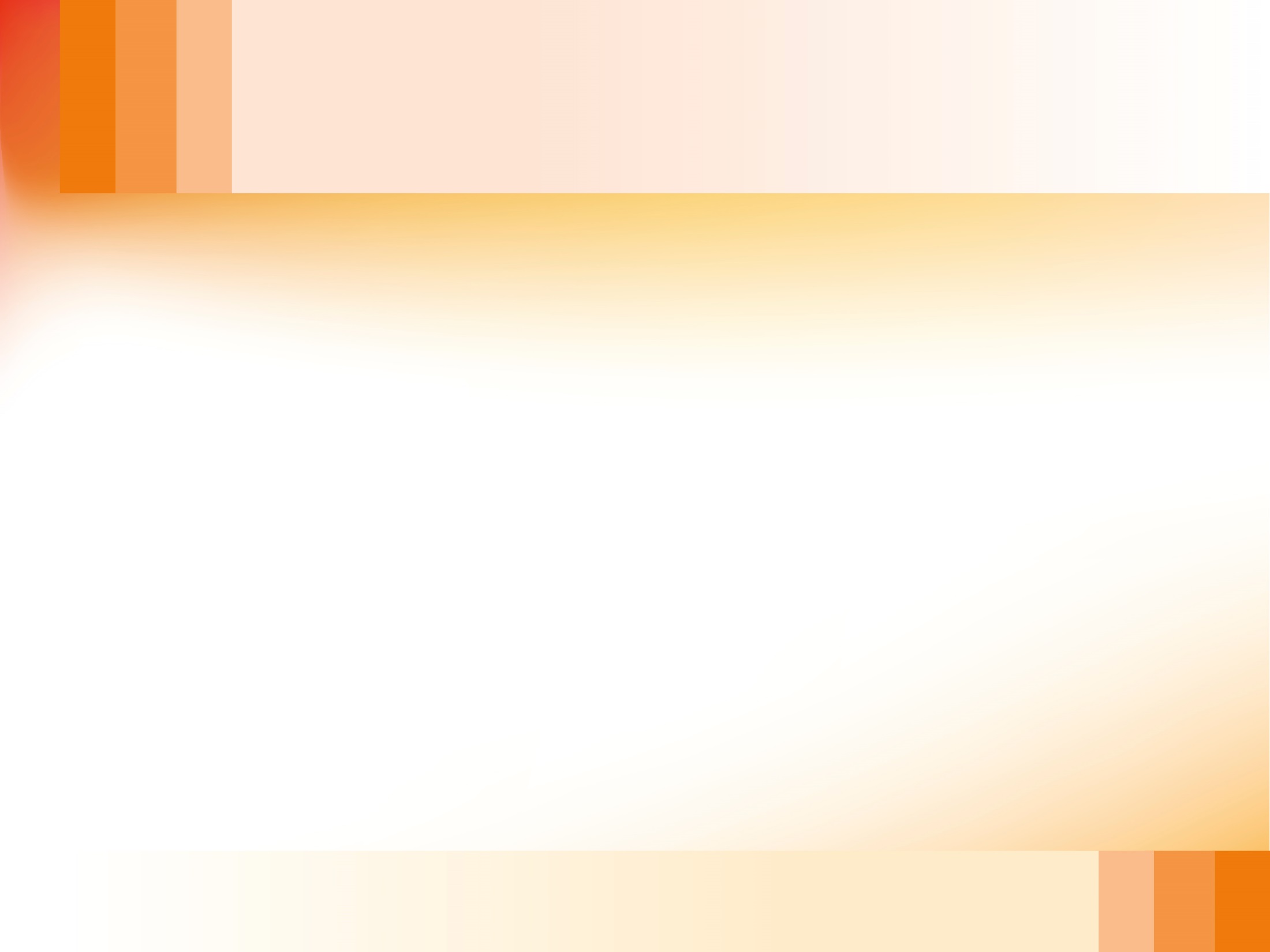 ЛЮТЕИН И ЗЕАКСАНТИН – нутриенты для поддержки зрения
ЗЕАКСАНТИН И ЛЮТЕИН (источник-  натуральный экстракт календулы) – природные пигменты, относящиеся к группе каротиноидов. Они оказывают мощный антиоксидантный эффект и препятствуют повреждению сетчатки глаза УФ-излучением (задерживают до 60 % вредного излучения, разрушающего сетчатку). 
Чем выше плотность лютеина в сетчатке, тем ниже риск её повреждения. Из-за недостатка лютеина в пище происходит снижение защитной функции сетчатки, что приводит к дистрофии пигментного слоя сетчатки и снижению зрения.
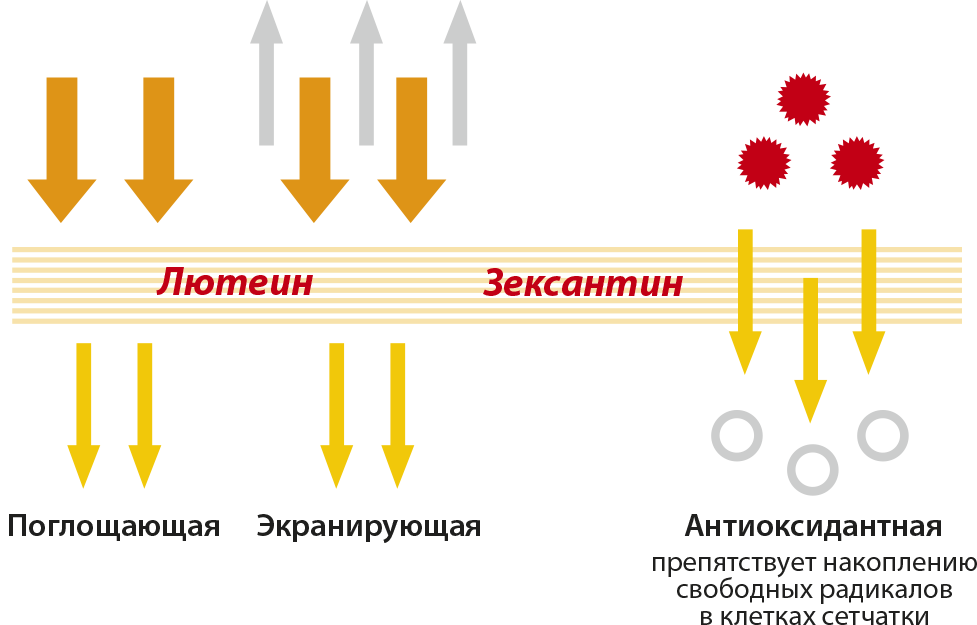 МЕХАНИЗМ ЗАЩИТНЫХ РЕАКЦИЙ ЛЮТЕИНА И ЗЕАКСАНТИНА
СОЧЕТАНИЕ ПНЖК И ЛЮТЕИНА 
В «МУЛЬТИМЕГИНЕ» ЯВЛЯЕТСЯ БОЛЬШИМ ПРЕИМУЩЕСТВОМ ПРОДУКТА. 
ОМЕГА-3 ОКАЗЫВАЮТ ПРОТИВОВОСПАЛИТЕЛЬНОЕ ДЕЙСТВИЕ В СЕТЧАТКЕ ГЛАЗА и СПОСОБСТВУЕТ УСВОЕНИЮ ЛЮТЕИНА.
БАД. НЕ ЯВЛЯЕТСЯ ЛЕКАРСТВОМ
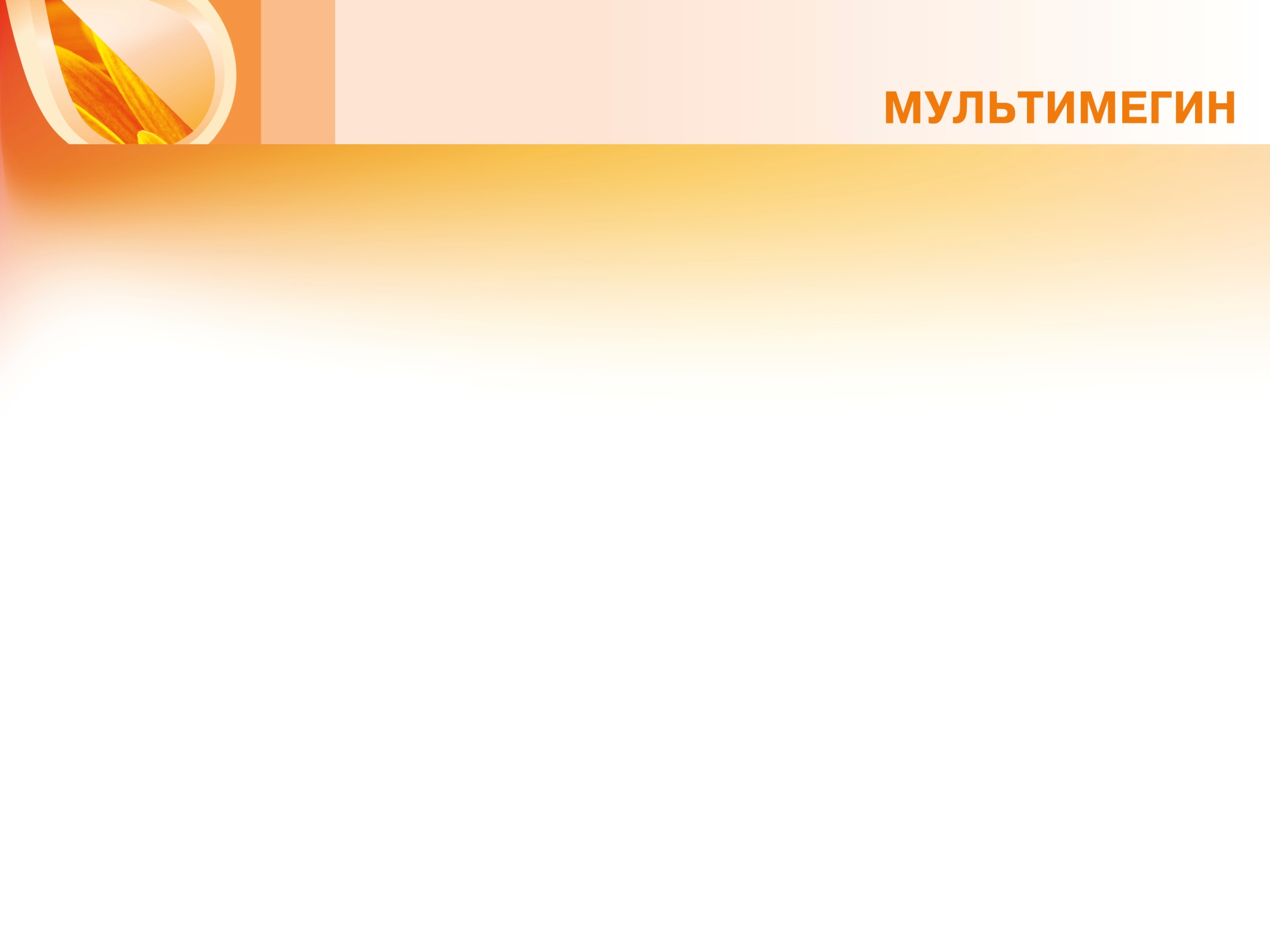 ВИТАМИНЫ, ВХОДЯЩИЕ В СОСТАВ КОМПЛЕКСА «МУЛЬТИМЕГИН», 
ВОСПОЛНЯЮТ ДЕФИЦИТ И ОБЕСПЕЧИВАЮТ РЕЗЕРВ ВАЖНЕЙШИХ НУТРИЕНТОВ.
.
БАД. НЕ ЯВЛЯЕТСЯ ЛЕКАРСТВОМ
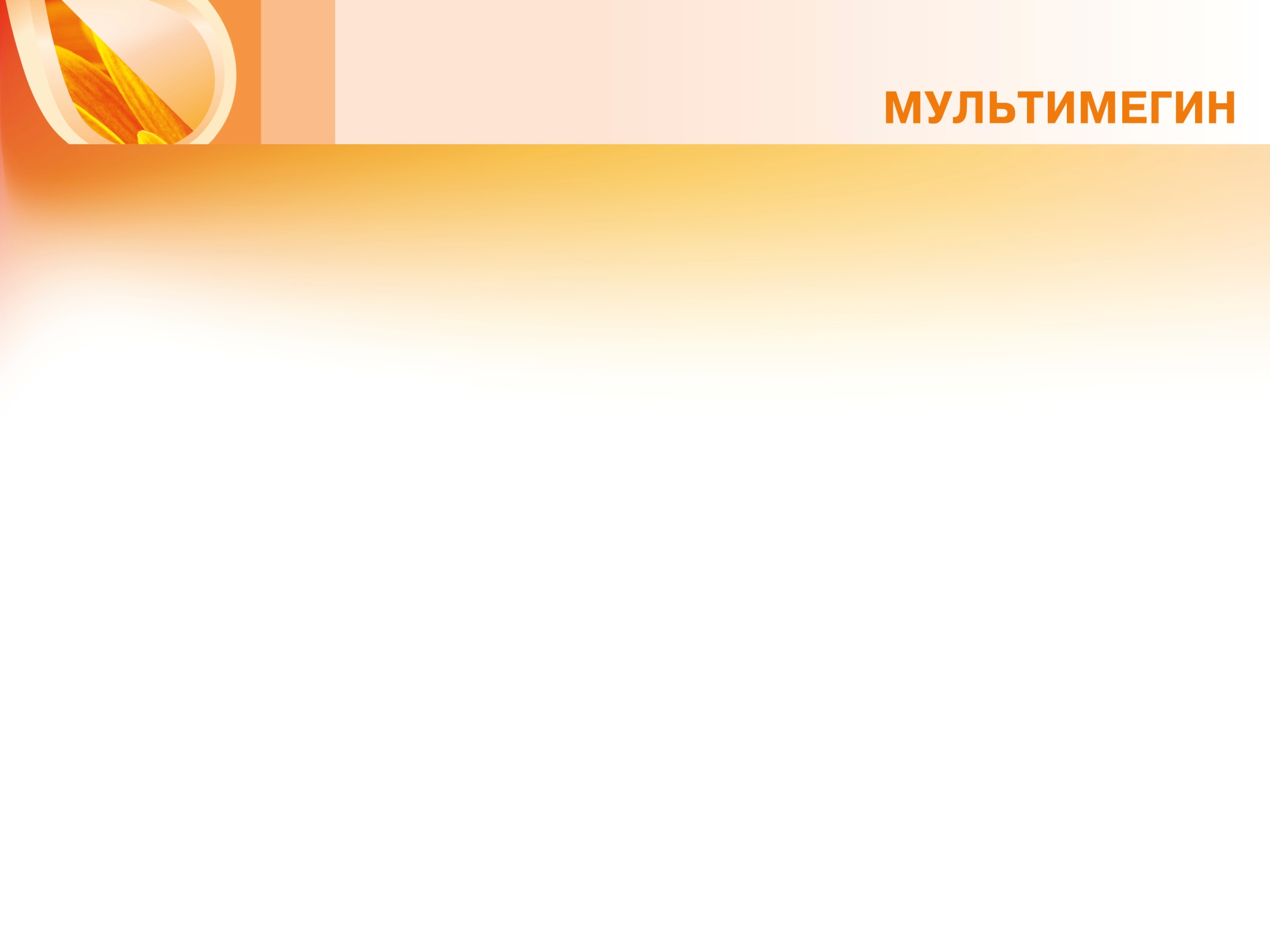 КОМУ РЕКОМЕНДОВАН?
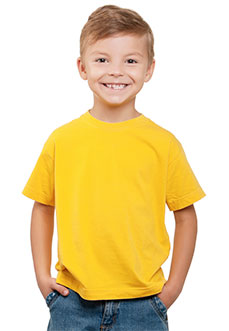 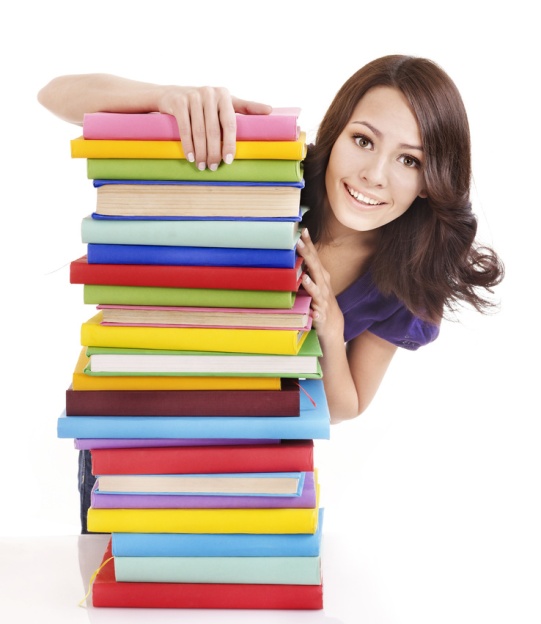 ПОДРОСТКИ
ДЕТИ 
ОТ 3-Х ЛЕТ
«МУЛЬТИМЕГИН» – КОМПЛЕКСНЫЙ ПРЕПАРАТ, КОТОРЫЙ МОЖЕТ СТАТЬ ЧАСТЬЮ СБАЛАНСИРОВАННОЙ ДИЕТЫ И ПРЕДОСТАВИТЬ ЦЕННЫЕ ПРЕИМУЩЕСТВА ДЛЯ ЗДОРОВЬЯ НА КАЖДОМ ЖИЗНЕННОМ ЭТАПЕ – 
ОТ РАННЕГО ВОЗРАСТА И ДО ЗРЕЛЫХ ЛЕТ.
БАД. НЕ ЯВЛЯЕТСЯ ЛЕКАРСТВОМ
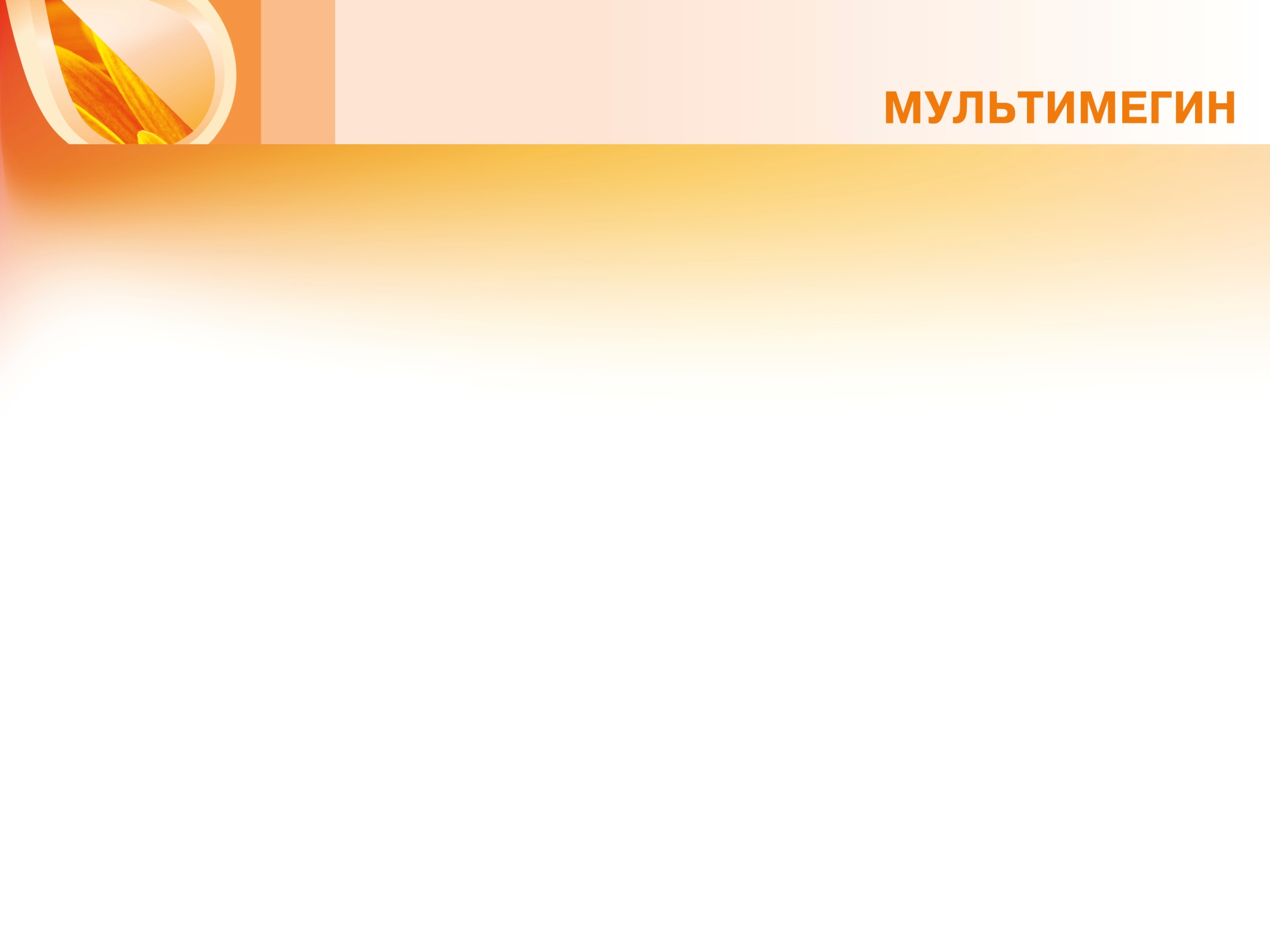 МУЛЬТИМЕГИН – АКТИВАТОР РОСТА И РАЗВИТИЯ 
ДЕТЕЙ И ПОДРОСТКОВ
ФУНДАМЕНТ ЗДОРОВЬЯ ЗАКЛАДЫВАЕТСЯ В ДЕТСТВЕ, КАК И ПРИВЫЧКА К ЗДОРОВОМУ ОБРАЗУ ЖИЗНИ. АКТИВНО РАЗВИВАЮЩИЙСЯ ОРГАНИЗМ ДОЛЖЕН ЕЖЕДНЕВНО ПОЛУЧАТЬ ВИТАМИНЫ, МИКРОЭЛЕМЕНТЫ, ПНЖК, ПОТРЕБНОСТЬ В КОТОРЫХ НЕ МОЖЕТ ВОСПОЛНИТЬ СЕГОДНЯ ДАЖЕ САМЫЙ СБАЛАНСИРОВАННЫЙ РАЦИОН. МУЛЬТИМЕГИН РАБОТАЕТ КАК АКТИВАТОР, ПОМОГАЯ ОРГАНИЗМУ РЕБЕНКА РАЗВИВАТЬСЯ ПРАВИЛЬНО.
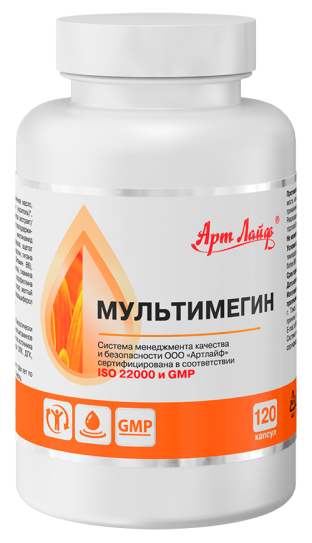 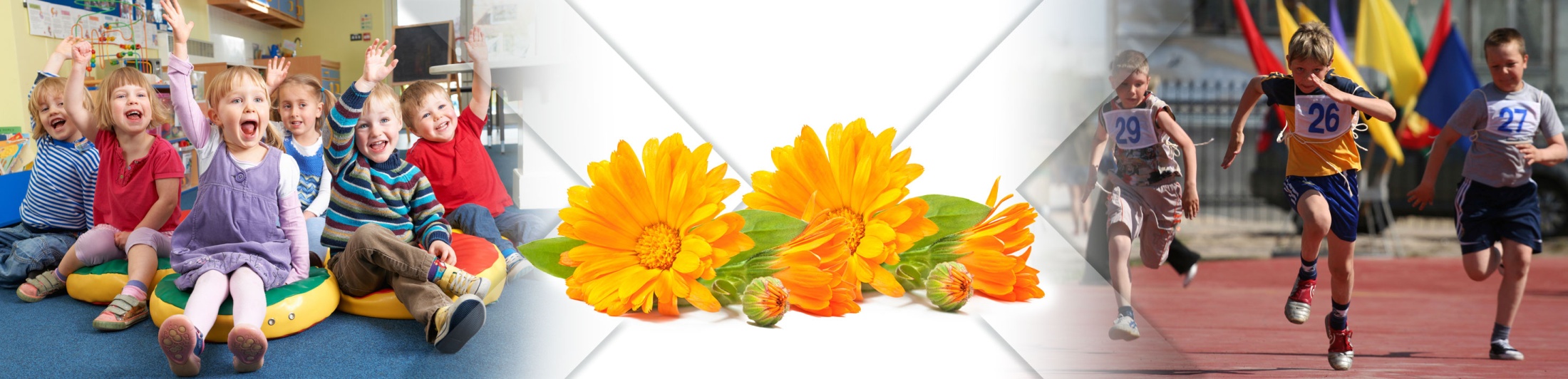 БАД. НЕ ЯВЛЯЕТСЯ ЛЕКАРСТВОМ
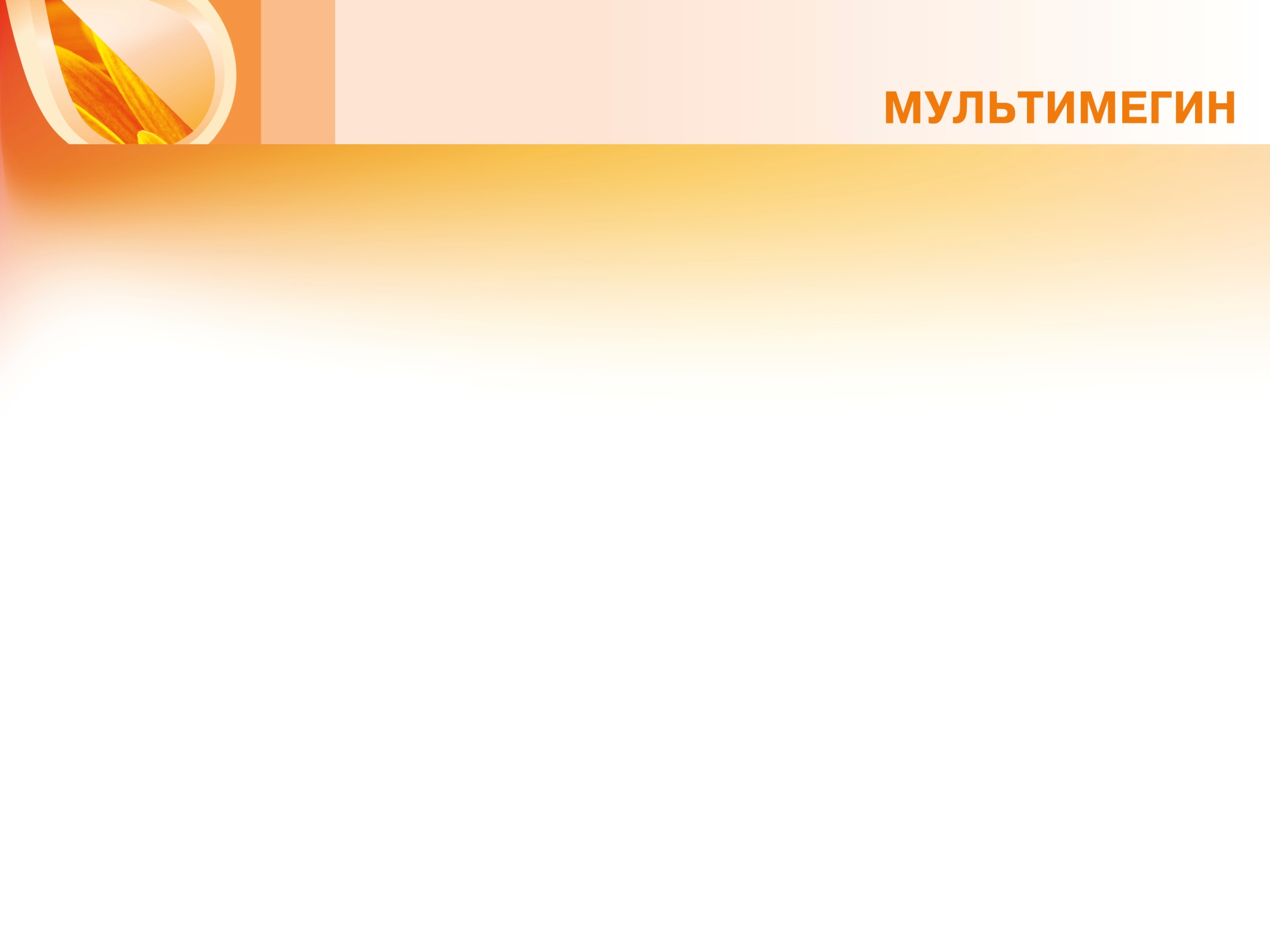 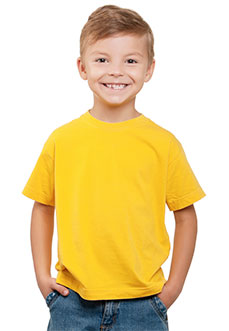 ДЕТИ 
ОТ 3-Х ЛЕТ
В ОТЛИЧИЕ ОТ МНОГИХ ДРУГИХ ДЕТСКИХ КОМПЛЕКСОВ (В ФОРМЕ ПАСТИЛОК, СИРОПОВ, ЖЕВАТЕЛЬНЫХ КОНФЕТ) «МУЛЬТИМЕГИН» НЕ СОДЕРЖИТ ИСКУССТВЕННЫХ АРОМАТИЗАТОРОВ, САХАРА, ПОДСЛАСТИТЕЛЕЙ
БАД. НЕ ЯВЛЯЕТСЯ ЛЕКАРСТВОМ
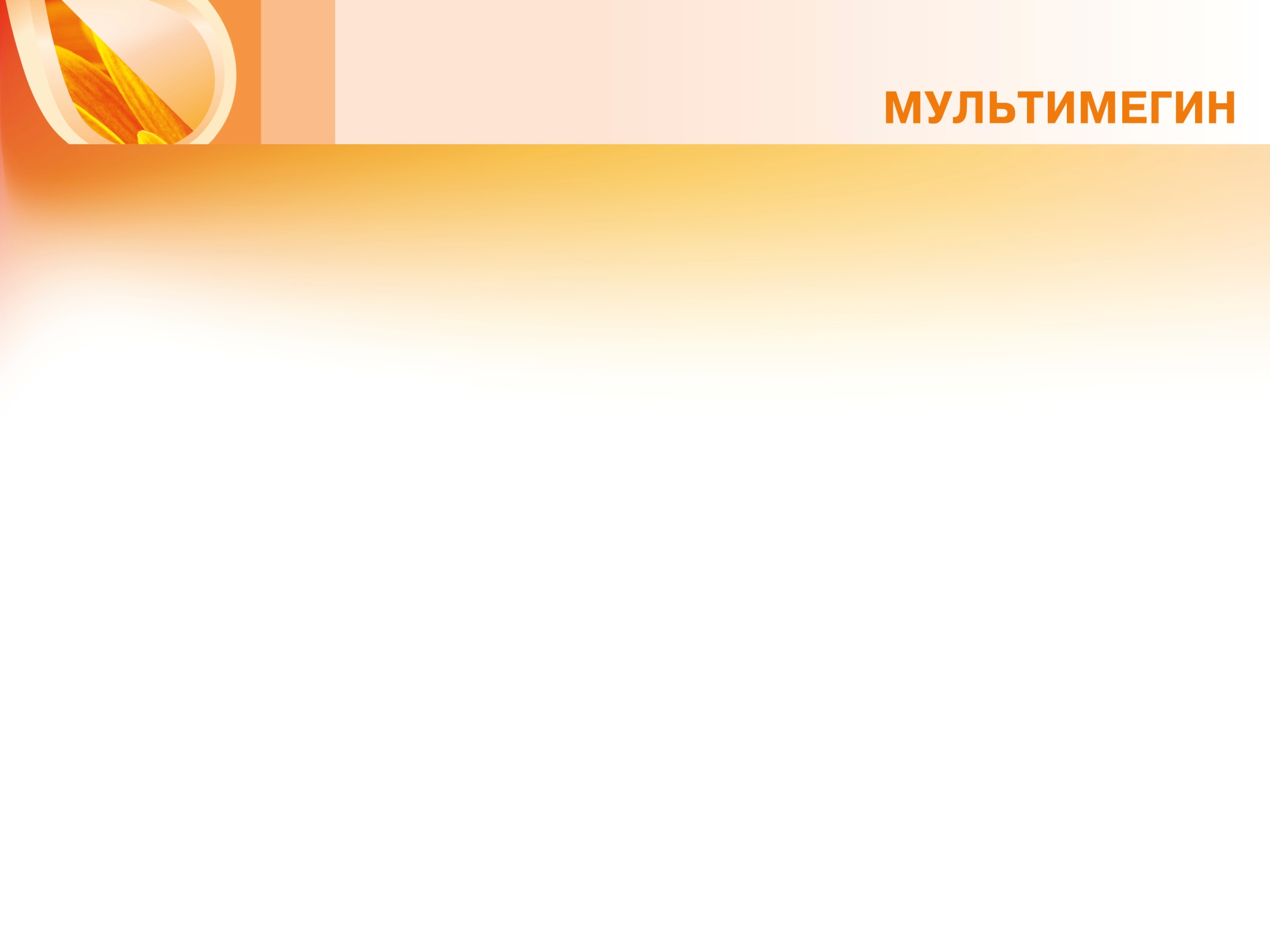 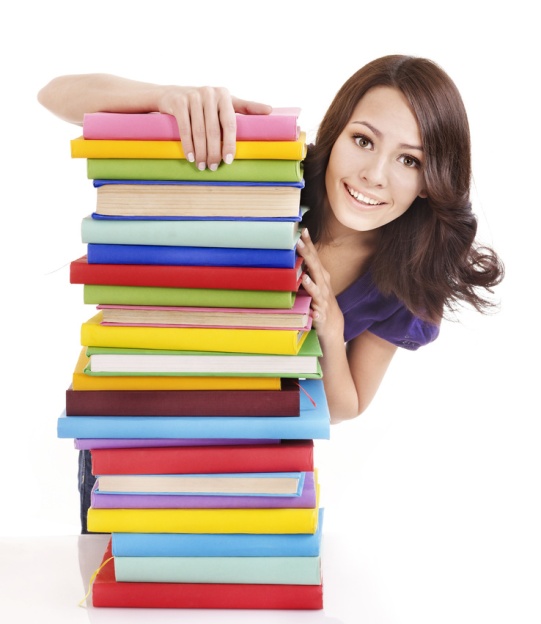 ПОДРОСТКИ
БАД. НЕ ЯВЛЯЕТСЯ ЛЕКАРСТВОМ
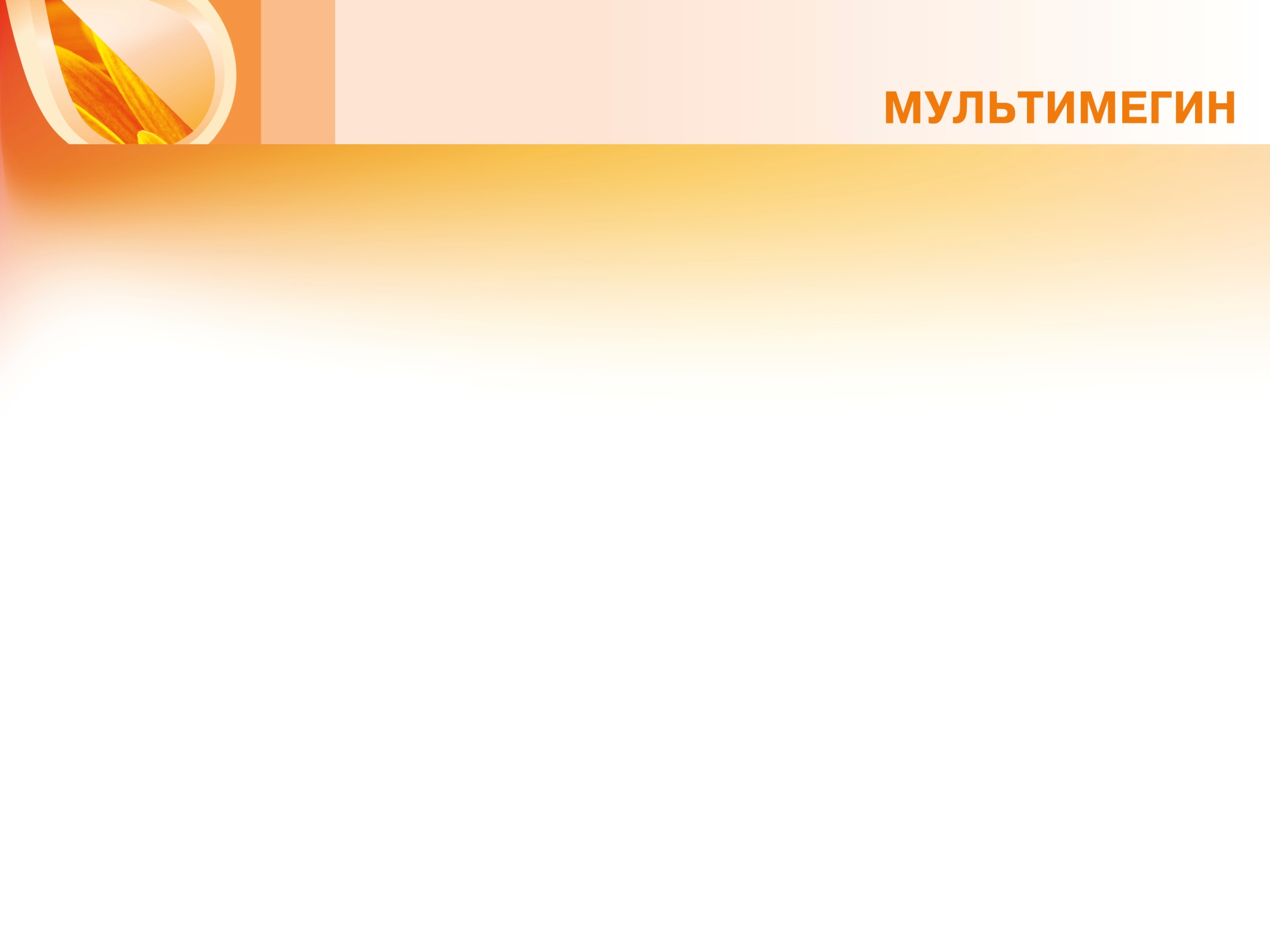 МУЛЬТИМЕГИН – ЭТО ВЫГОДНО!
АПТЕЧНЫЕ КОМПЛЕКСЫ
Комплекс ПНЖК -  566 рублей*
Комплекс Лютеин+зеаксантин – 600 рублей* -
Витамины – 528 рублей*

СТОИМОСТЬ МЕСЯЧНОГО КУРСА ИЗ 3-Х ПРОДУКТОВ –1694 РУБЛЯ

*средняя цена, рассчитанная на основании анализа 5 популярных аптечных препаратов
МУЛЬТИМЕГИН
Упаковка – 120 капсул
Суточная доза – 2 капсулы в день
Расход упаковки – 2 месяца
Рекомендуемая розничная цена* - 1233 рубля
СТОИМОСТЬ МЕСЯЧНОГО КУРСА – 616 РУБЛЕЙ

*без учета скидки дистрибьютора
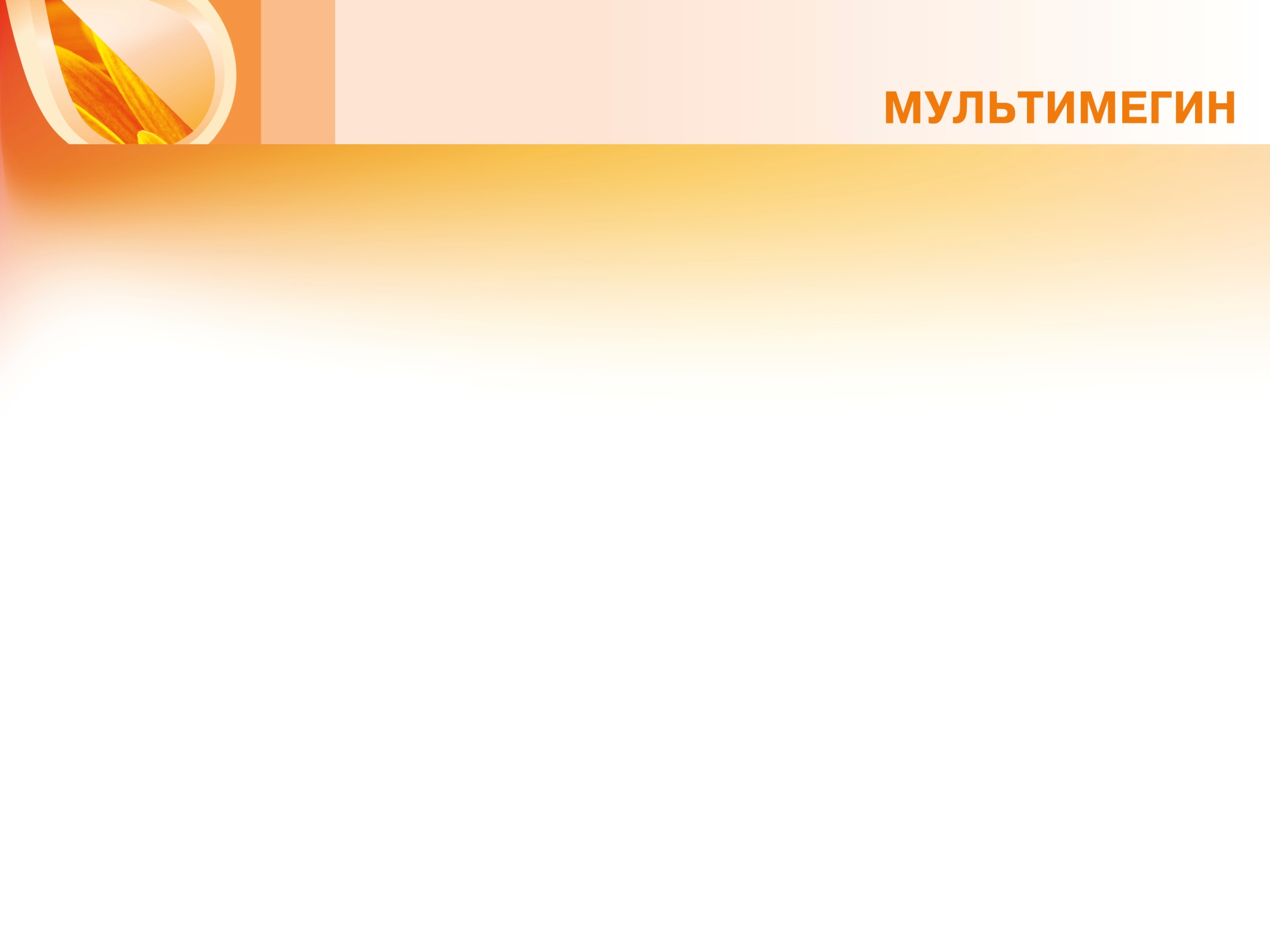 КОНКУРЕНТНЫЕ ПРЕИМУЩЕСТВА ПРОДУКТА:
БАД. НЕ ЯВЛЯЕТСЯ ЛЕКАРСТВОМ
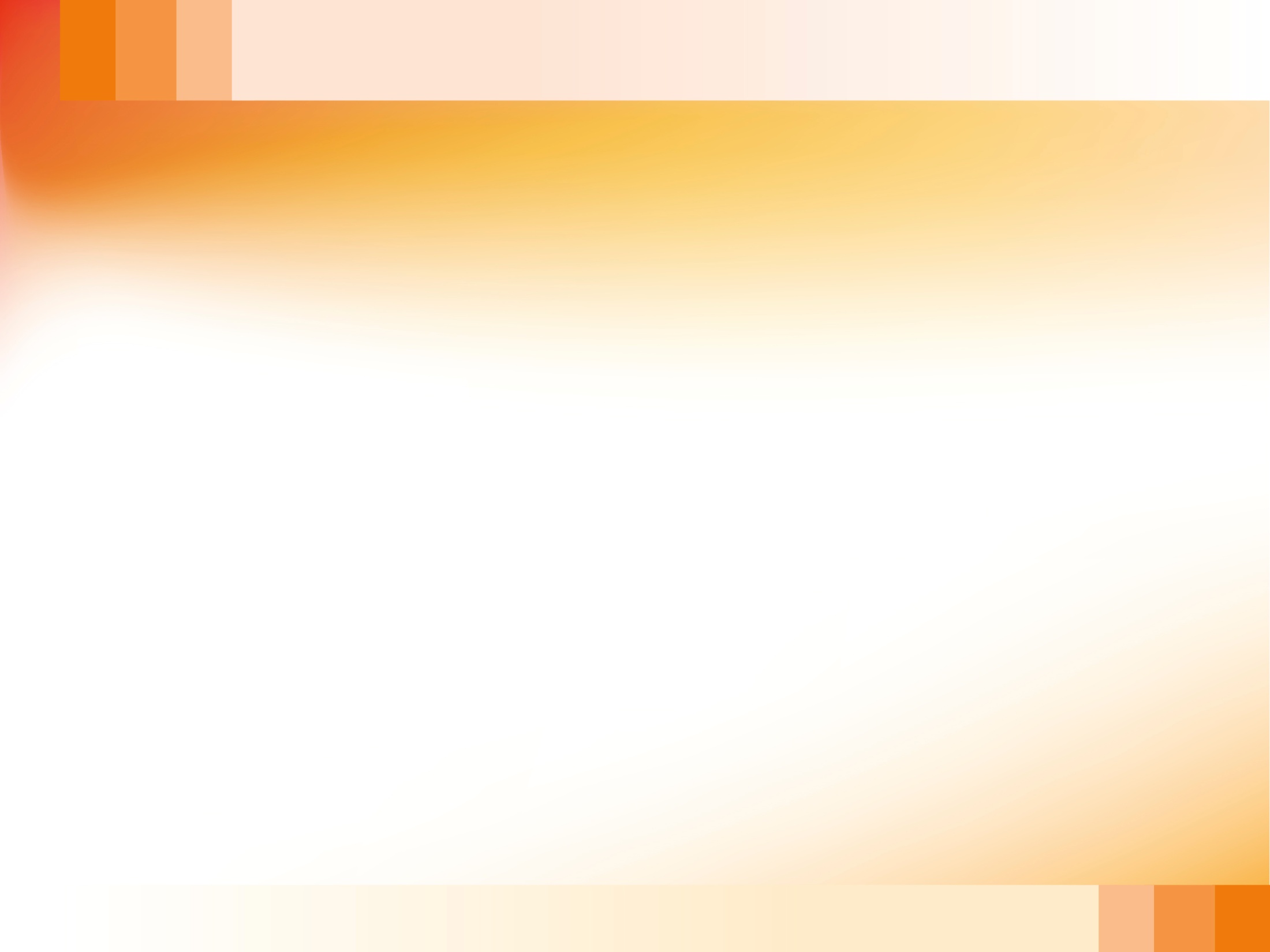 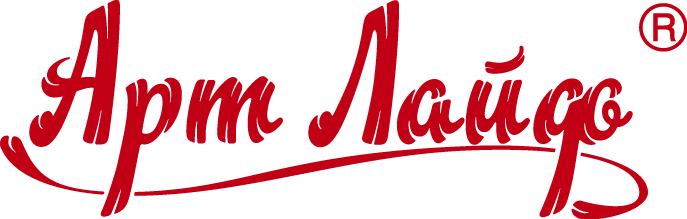 СРАВНИТЕЛЬНЫЙ АНАЛИЗ СОСТАВОВ КОМПЛЕКСОВ С ПНЖК ДЛЯ ДЕТЕЙ
*Источники ПНЖК и количество в суточной дозе **на основании пересчета среднерыночной цены за упаковку
*** данная форма более концентрированная, но имеет более низкую степень абсорбции ****разрешен с 7 лет
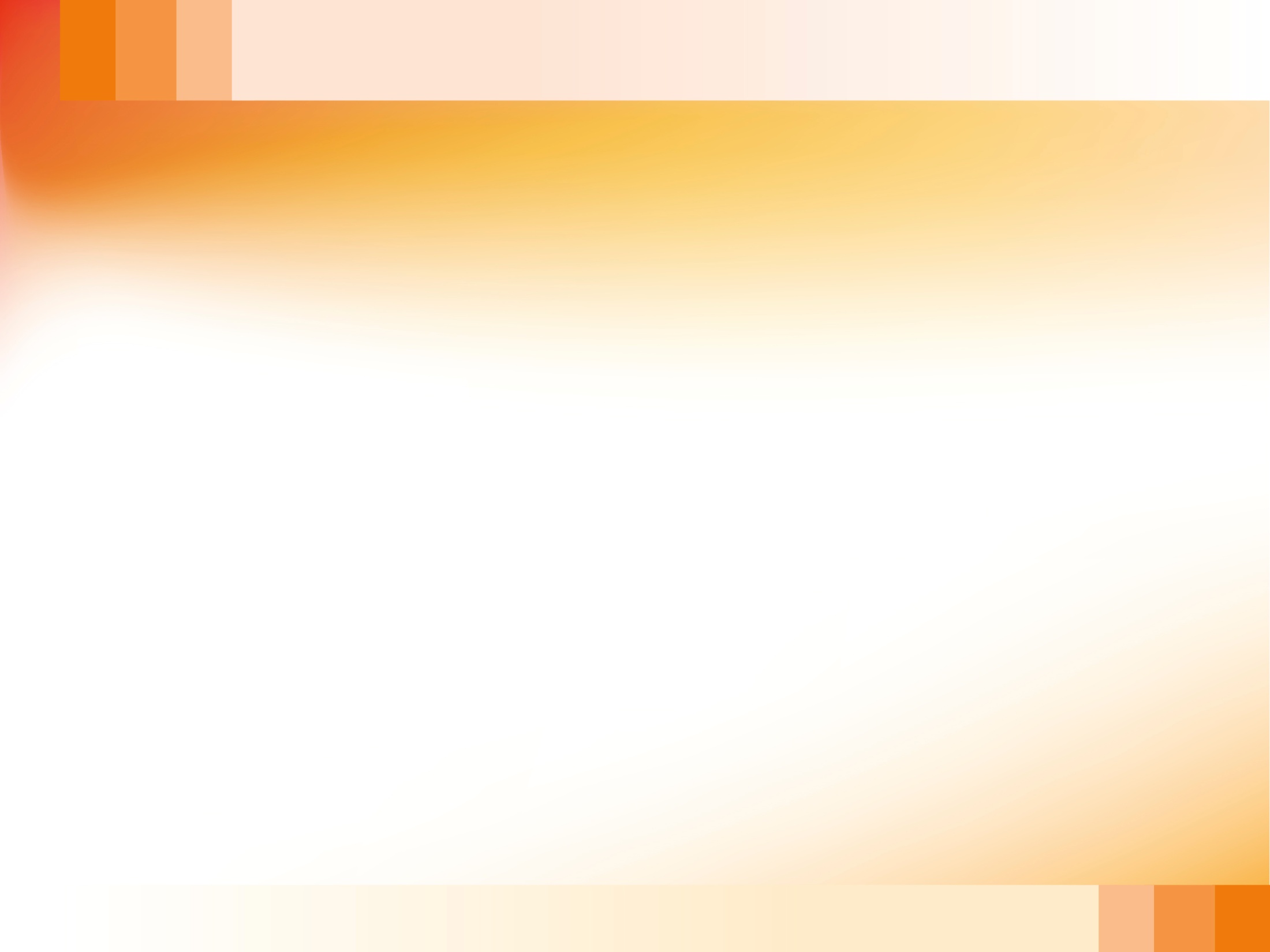 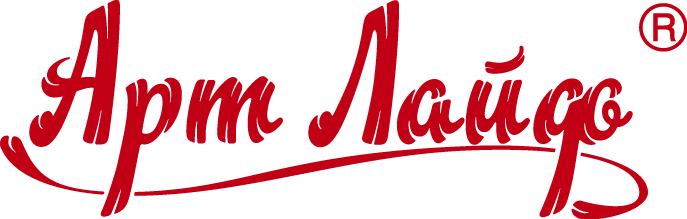 КОМПАНИЯ АРТЛАЙФ – ЛИДЕР ПО ПРОИЗВОДСТВУ МЯГКИХ ЖЕЛАТИНОВЫХ КАПСУЛ В РОССИИ
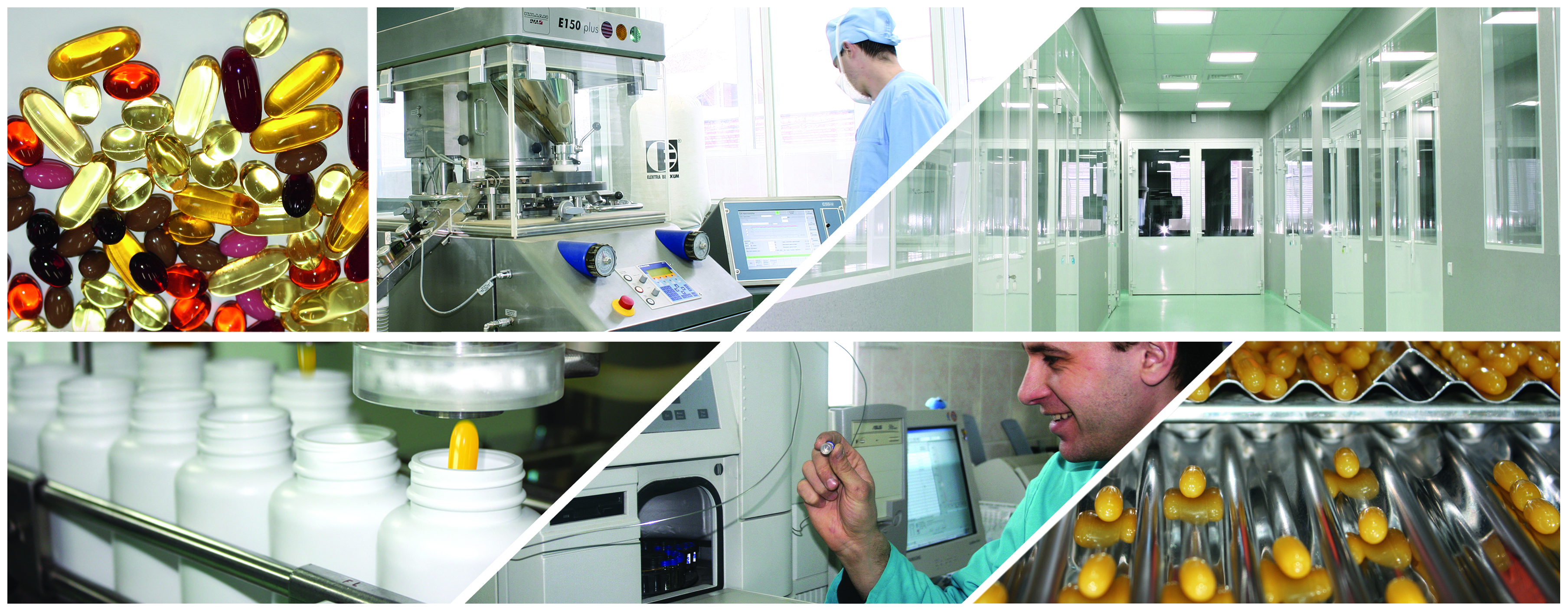 ВСЕ БИОЛОГИЧЕСКИ АКТИВНЫЕ КОМПЛЕКСЫ АРТЛАЙФ ПРОИЗВОДЯТСЯ НА СОБСТВЕННОМ ЗАВОДЕ КОМПАНИИ В ГОРОДЕ ТОМСКЕ. ПРОДУКЦИЯ СЕРТИФИЦИРОВАНА ПО ФАРМАЦЕВТИЧЕСКОМУ СТАНДАРТУ GMP (англ. Good Manufacturing Practice; Надлежащая производственная практика).
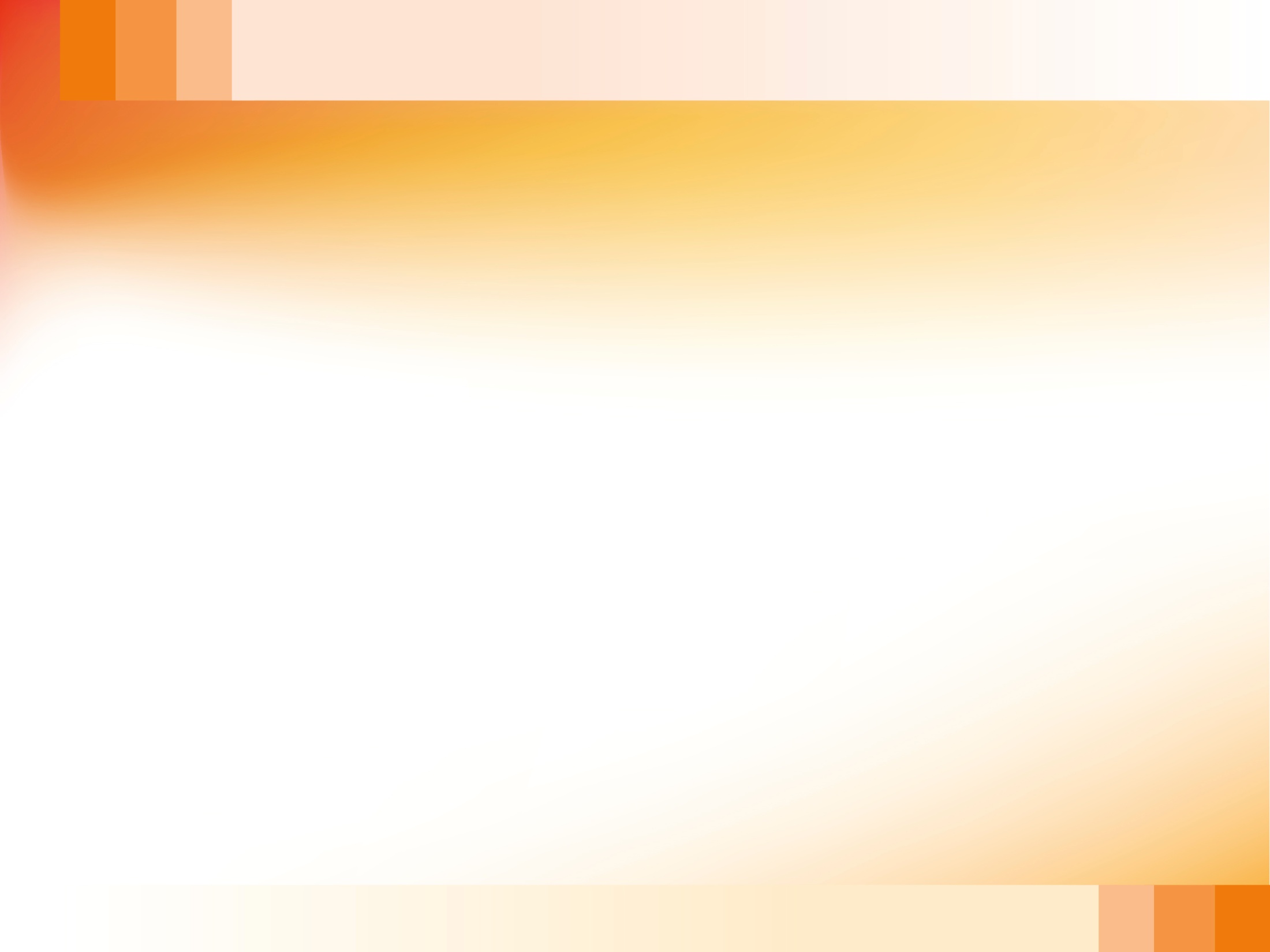 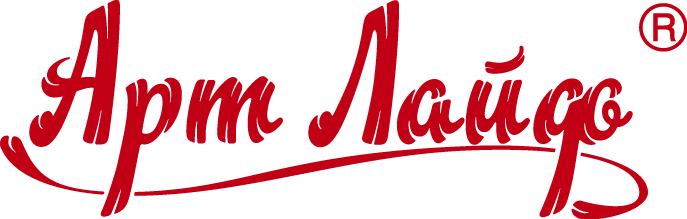 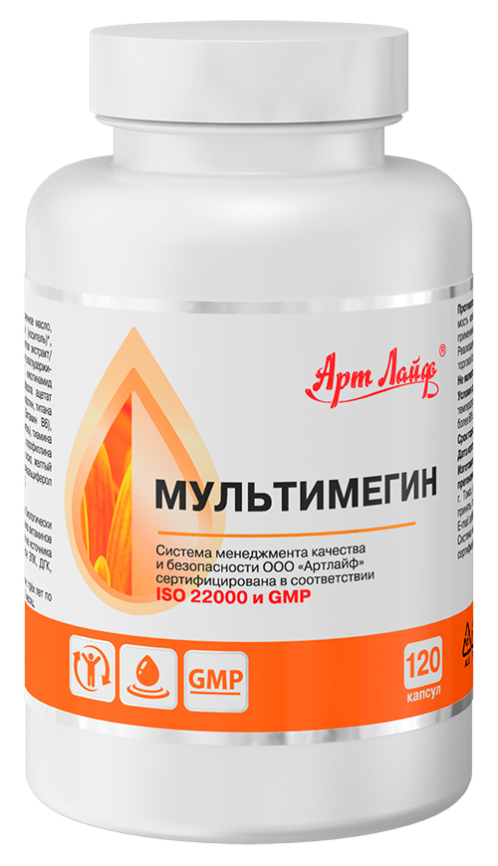 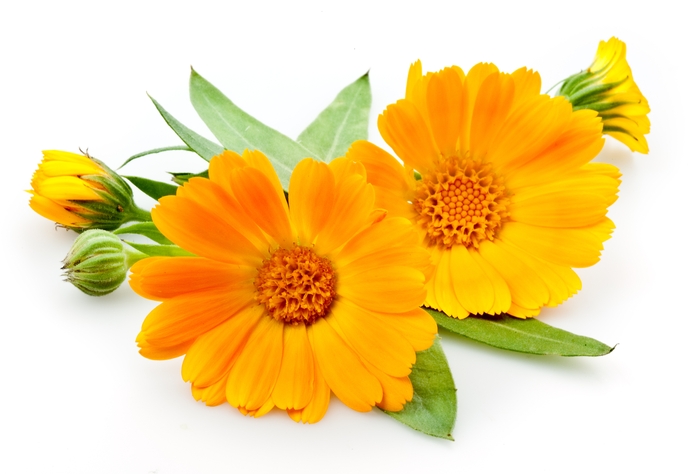 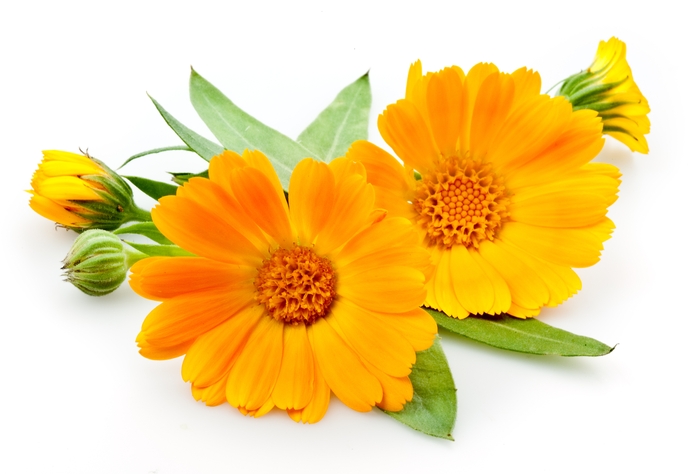 СПАСИБО ЗА ВНИМАНИЕ!